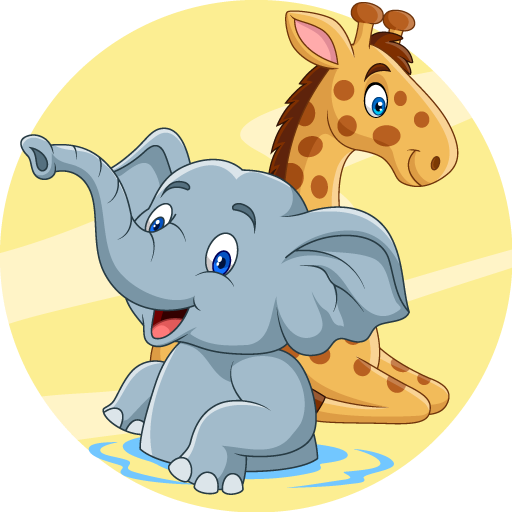 الدرس الثاني
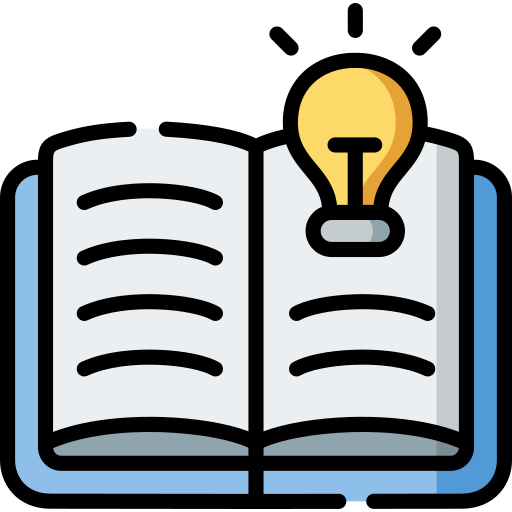 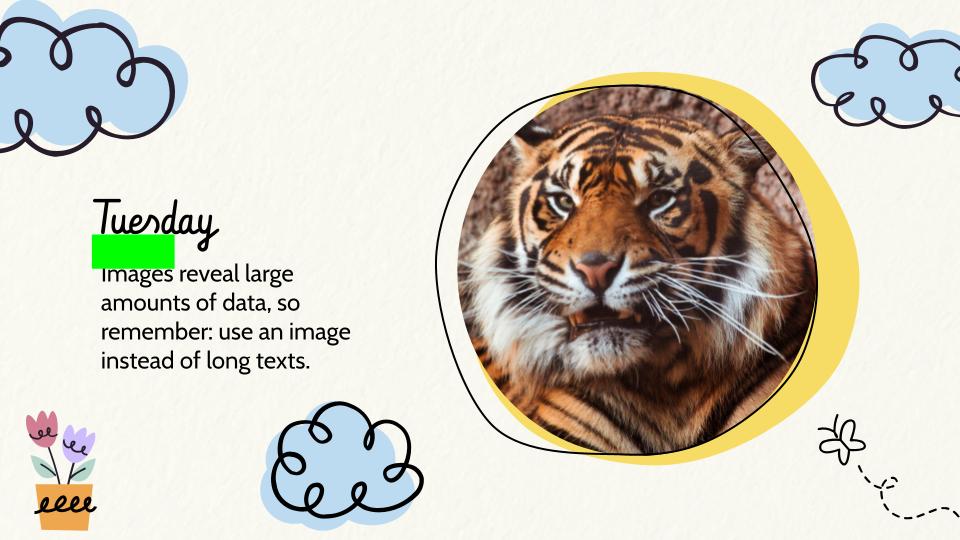 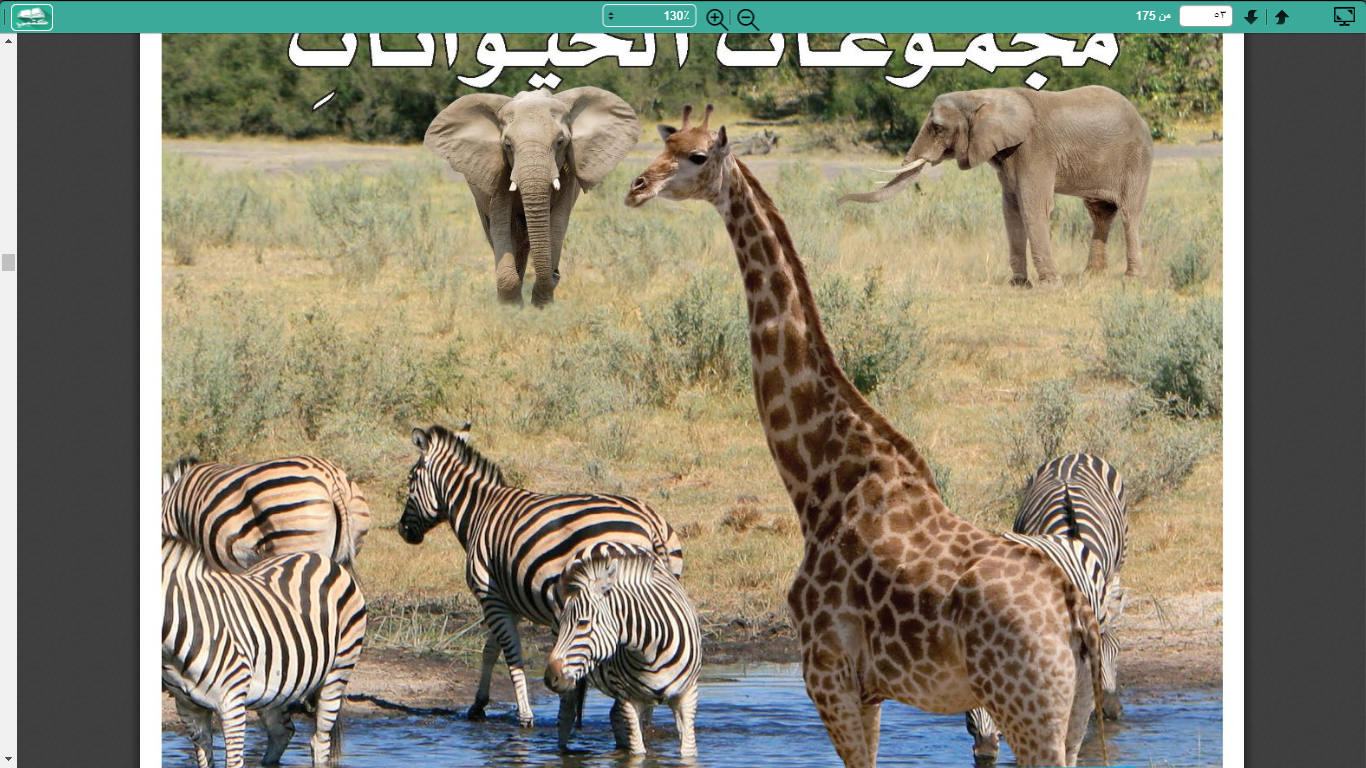 الحيوانات تنمو وتتغير
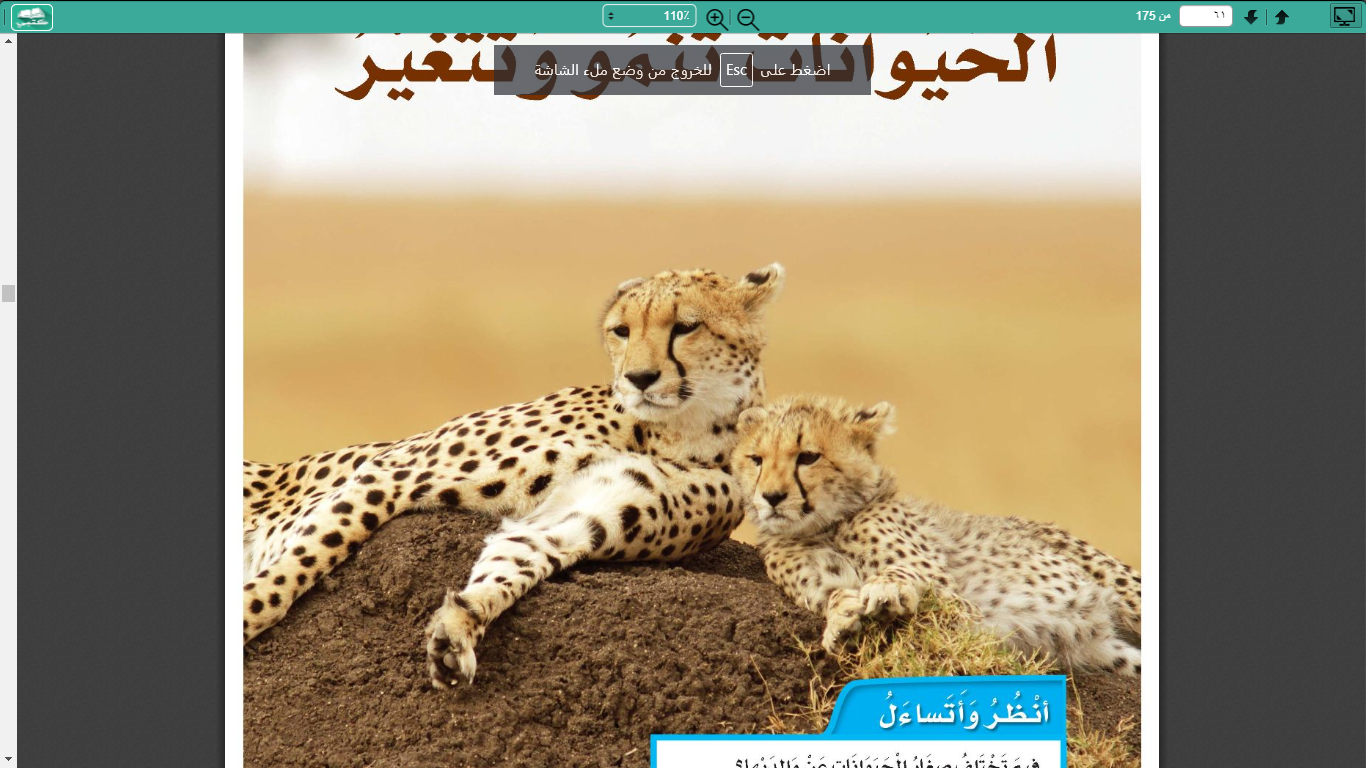 أنظر و أتساءل
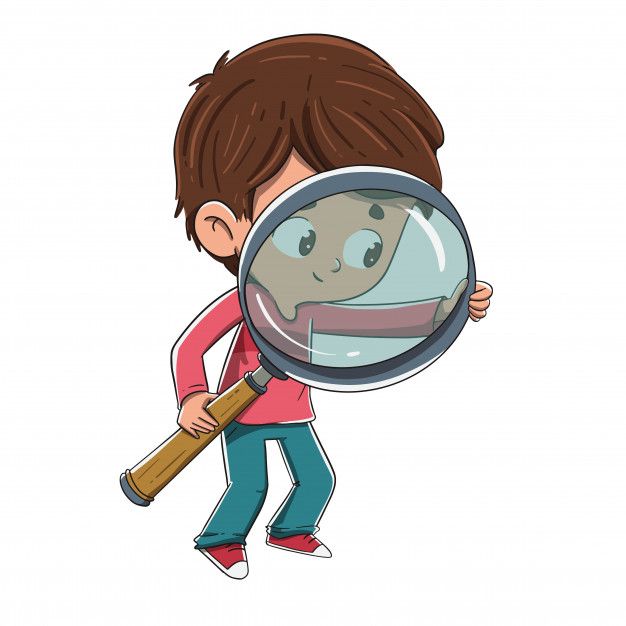 فيم تختلف صغار الحيوانات 
عن والديها ؟
أستكشف
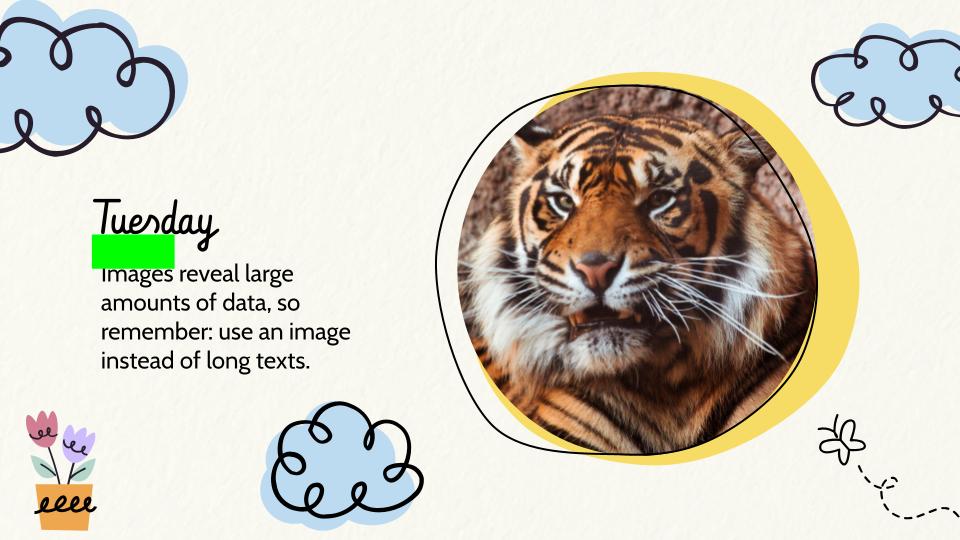 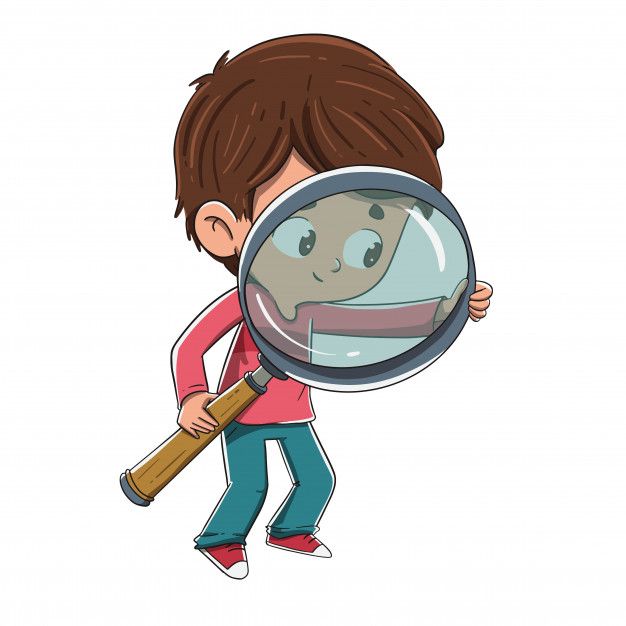 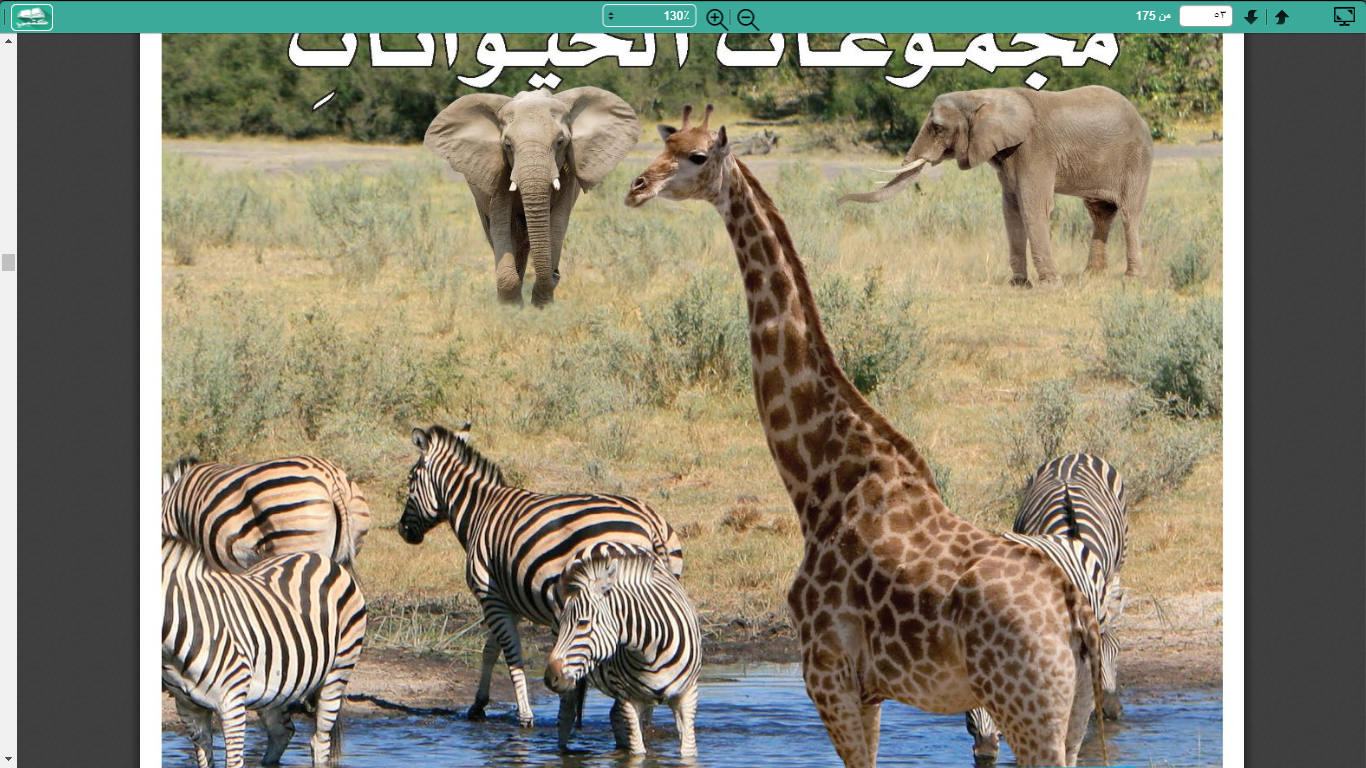 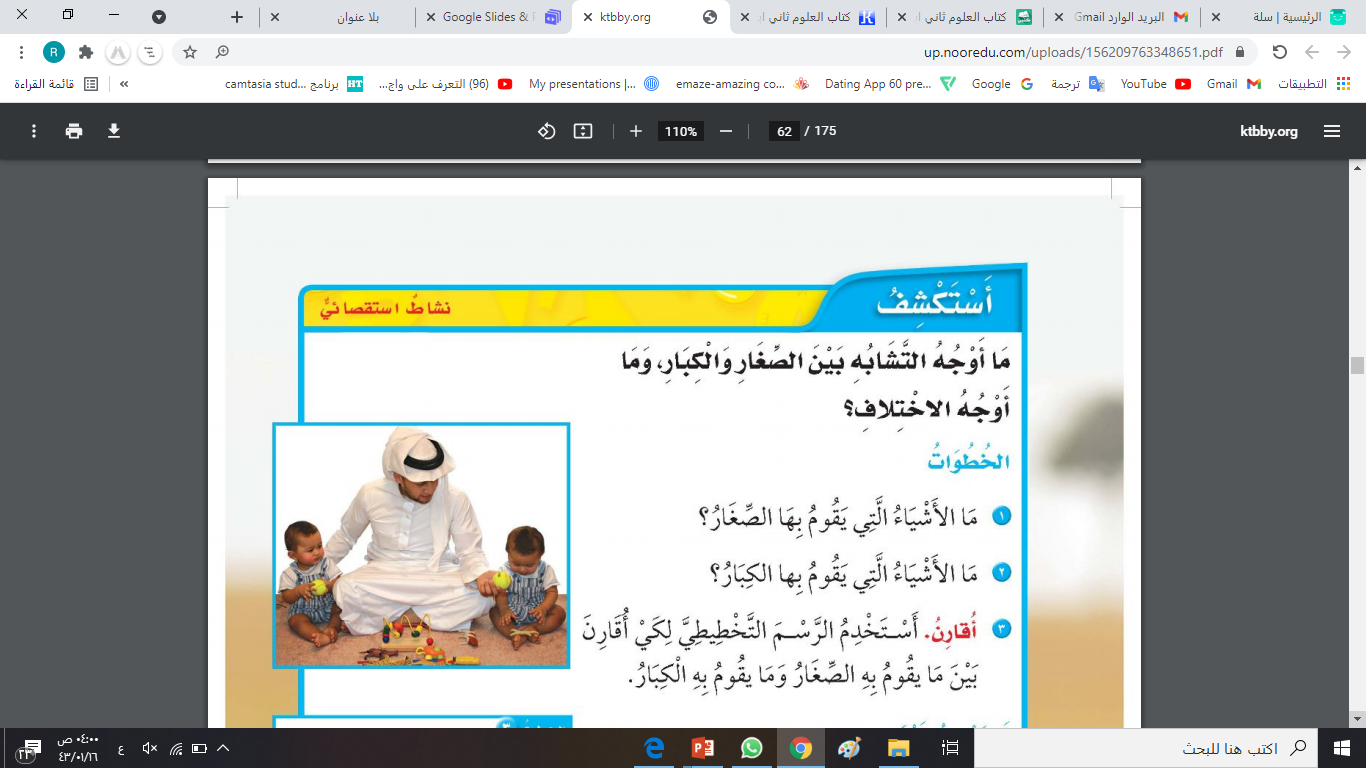 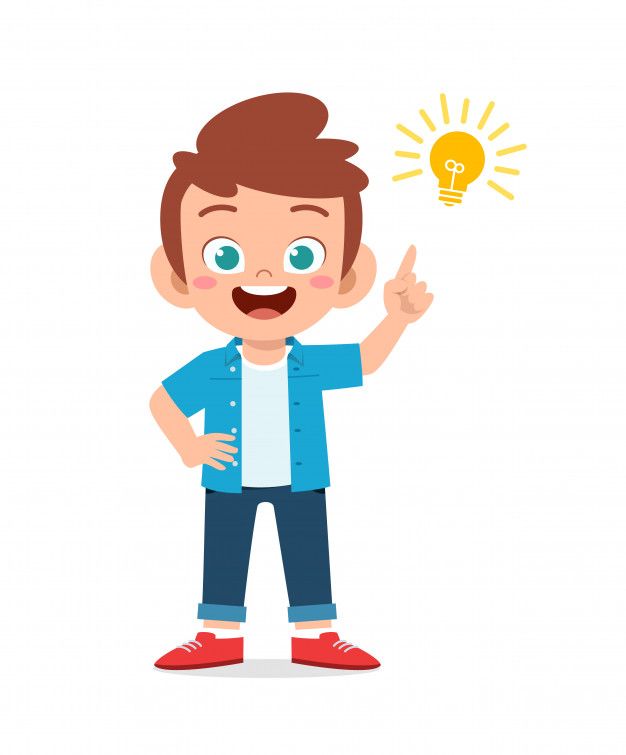 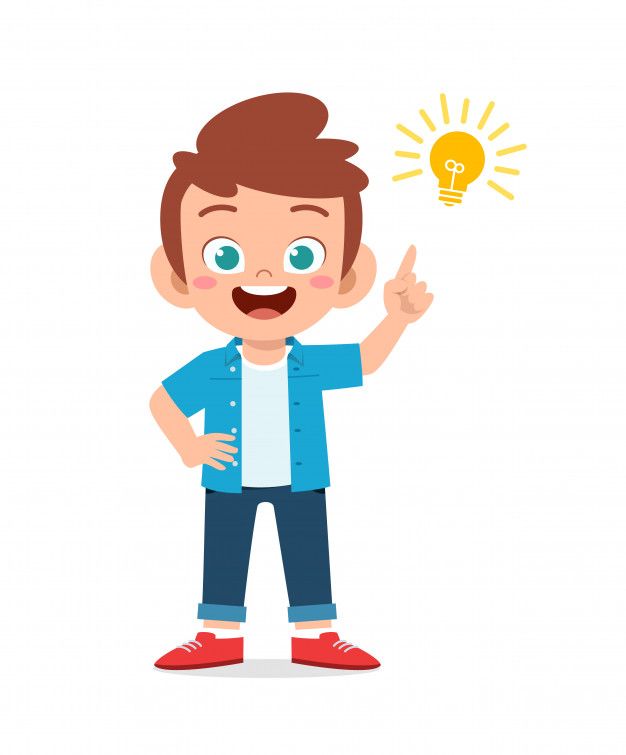 أستكشف أكثر
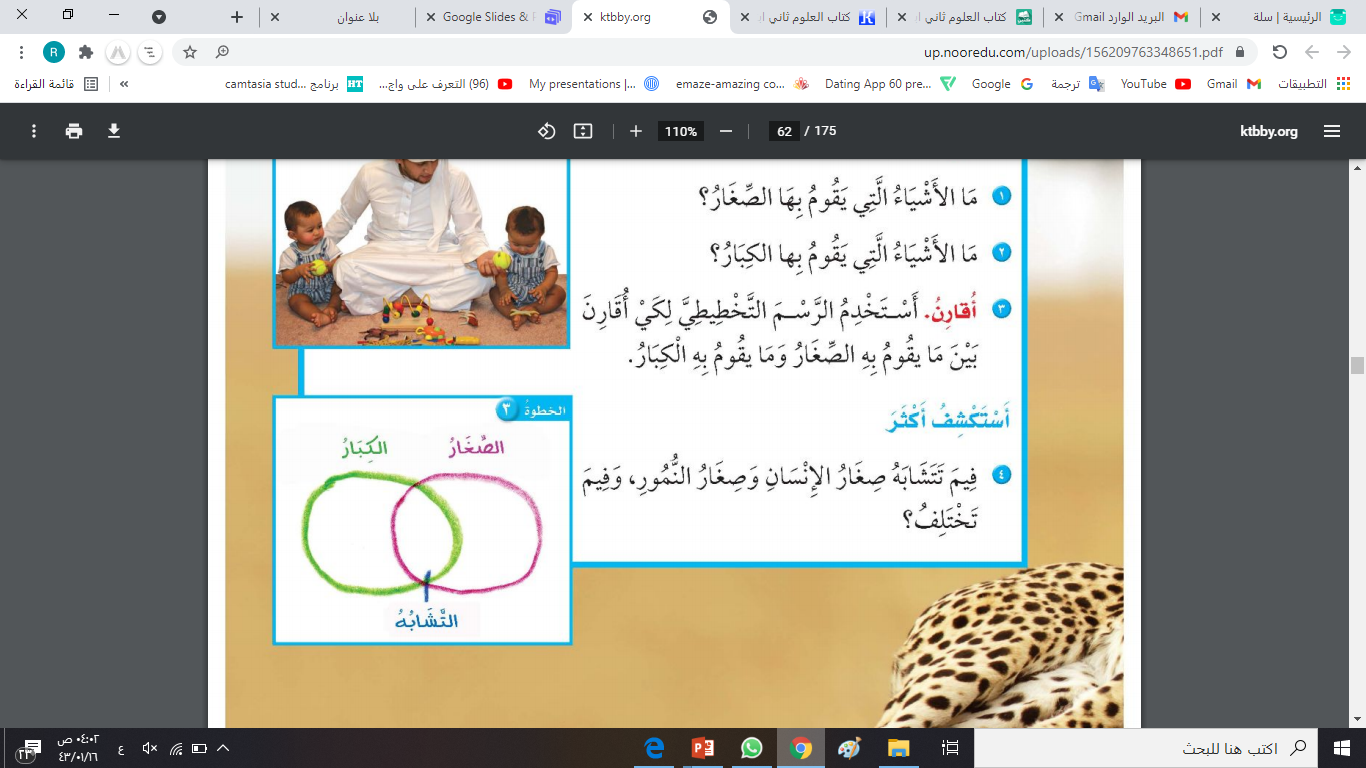 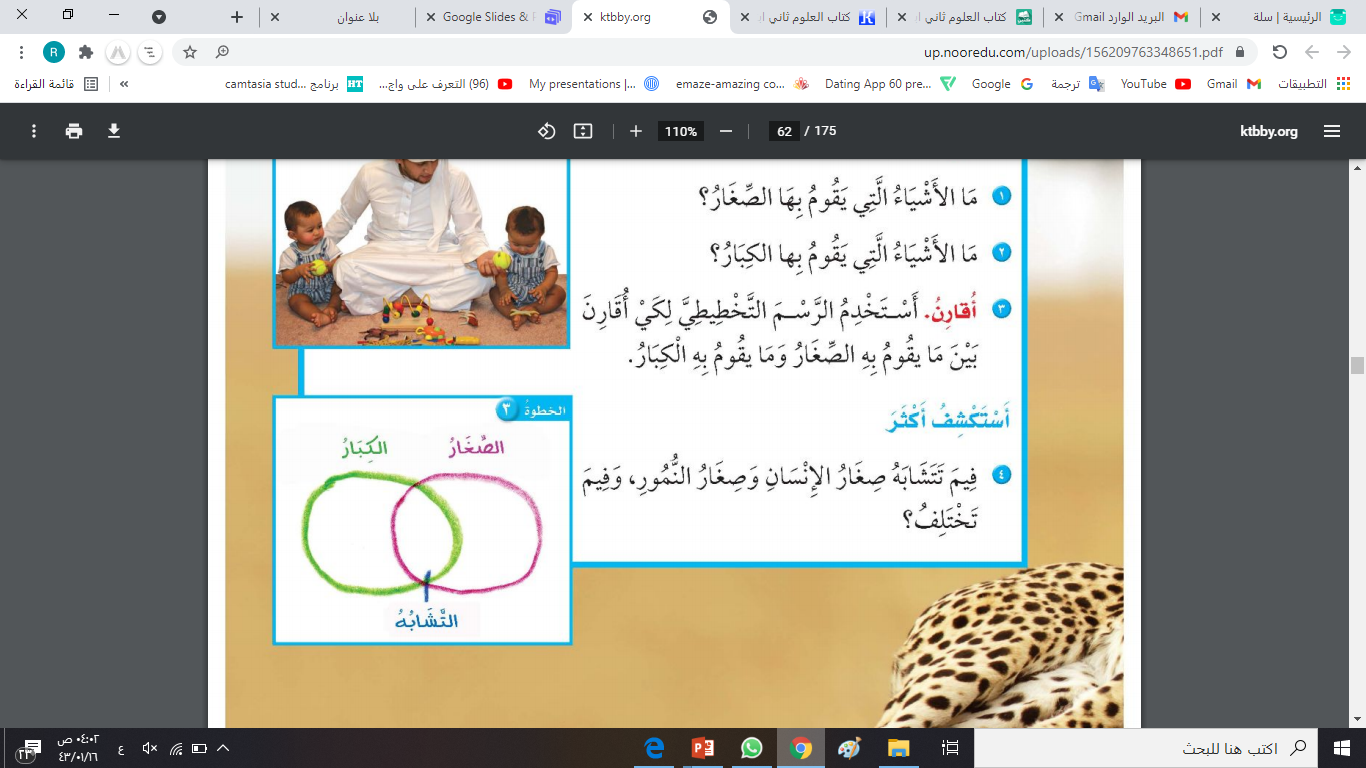 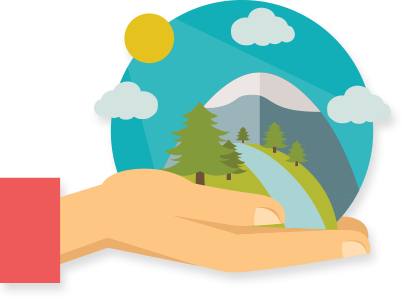 أقرأ و أتعلم
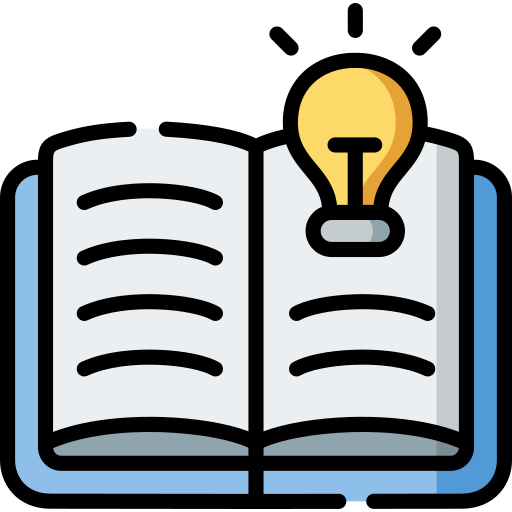 أقرأ و أتعلم
ما دورة الحياة ؟
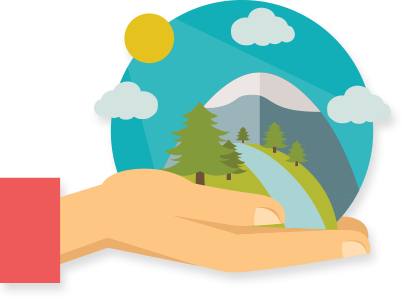 الحشرات و الطيور والأسماك 
والزواحف والبرمائيات كلها تبيض
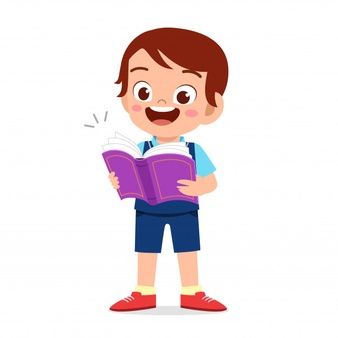 دورة حياة الدجاج
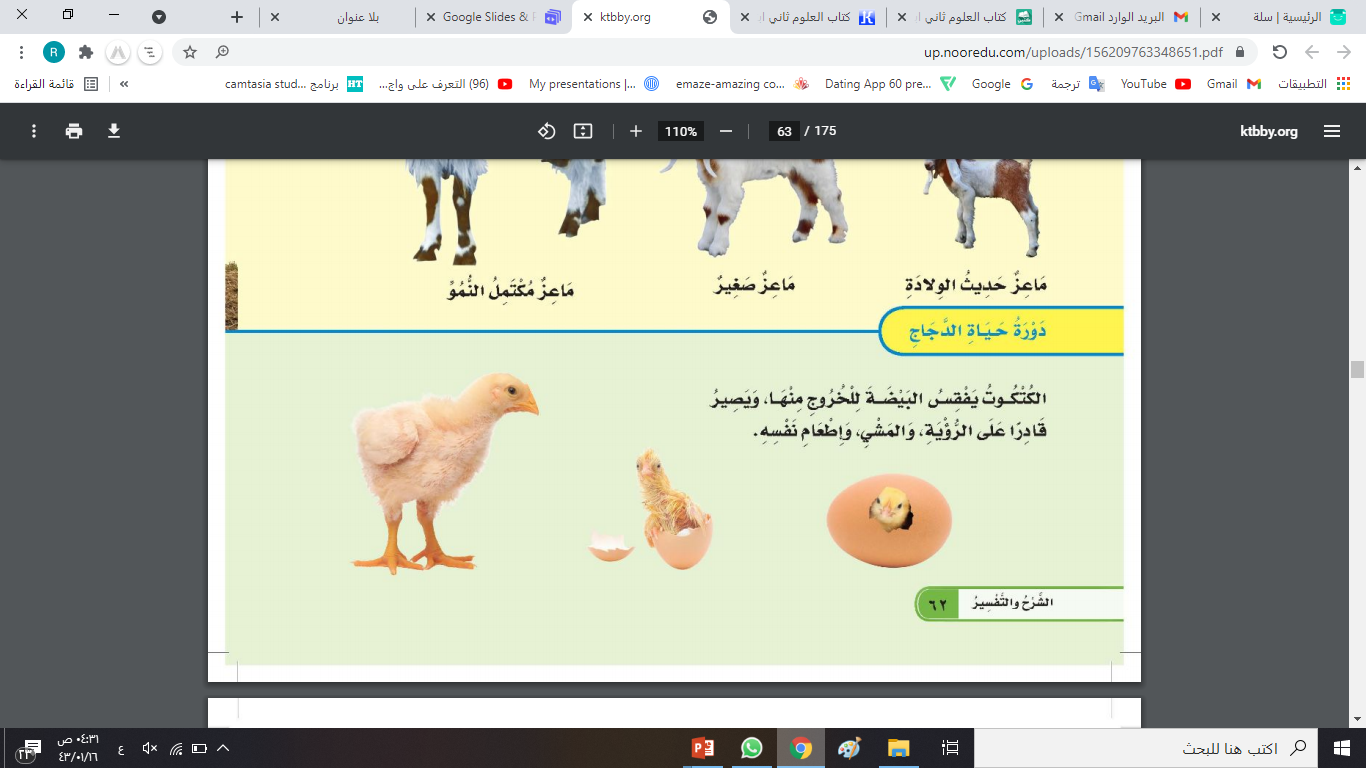 هيا يا أصدقائي 
 نتعرف على دورة حياة الدجاجة
من خلال مشاهدة الفيديو
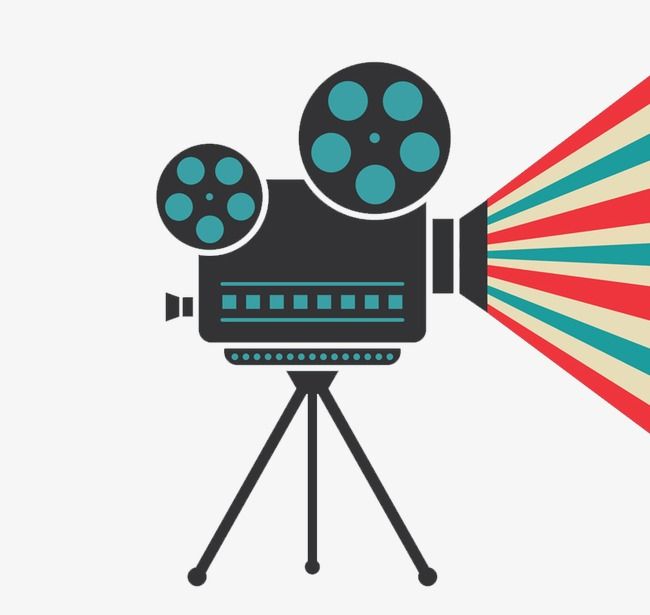 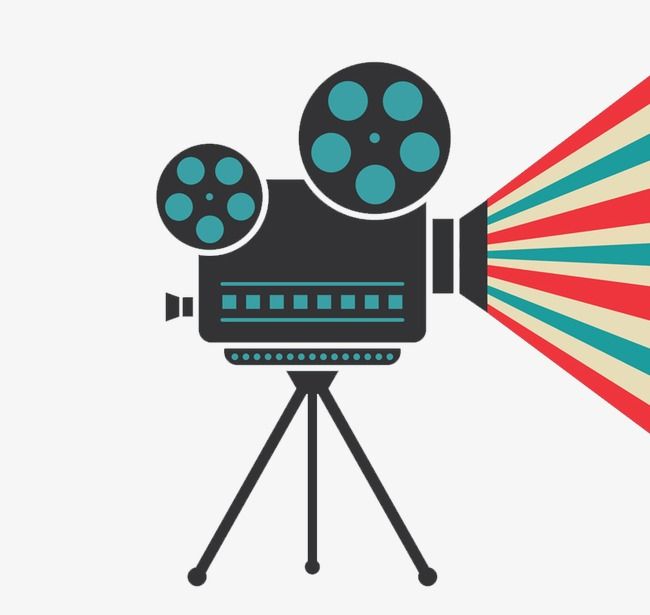 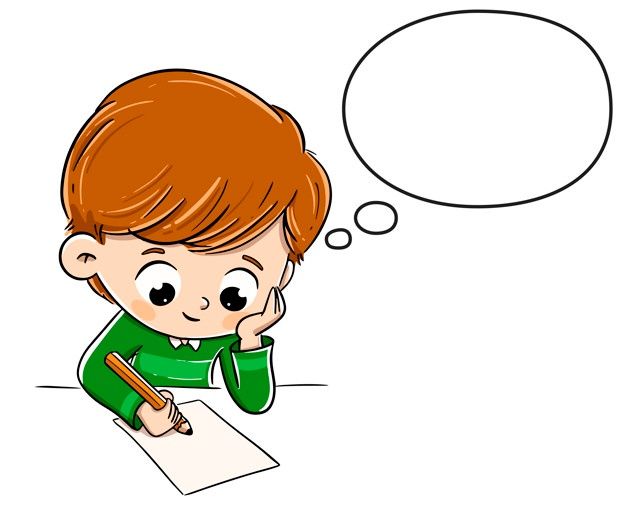 حقيقة
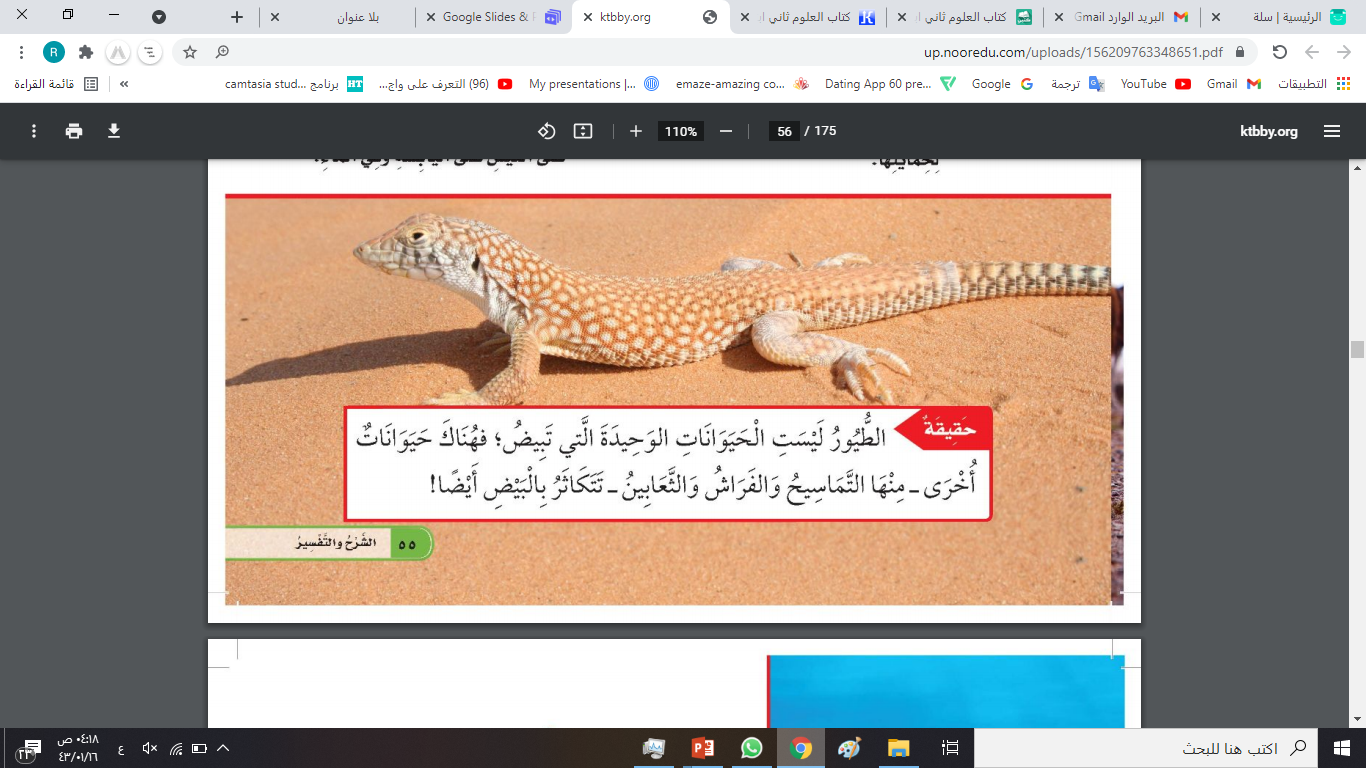 أقرأ و أتعلم
ما دورة الحياة ؟
أما الثديات فتلد صغارًا وترضعها
جميع الحيوانات لها دورة حياة
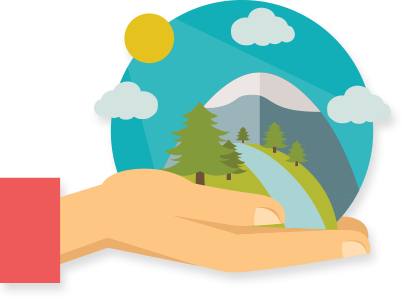 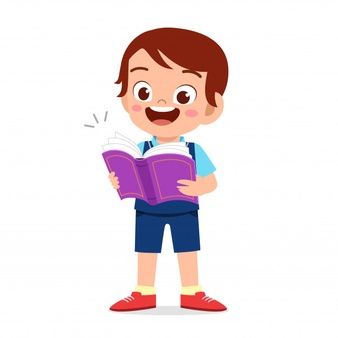 دورة حياة الماعز
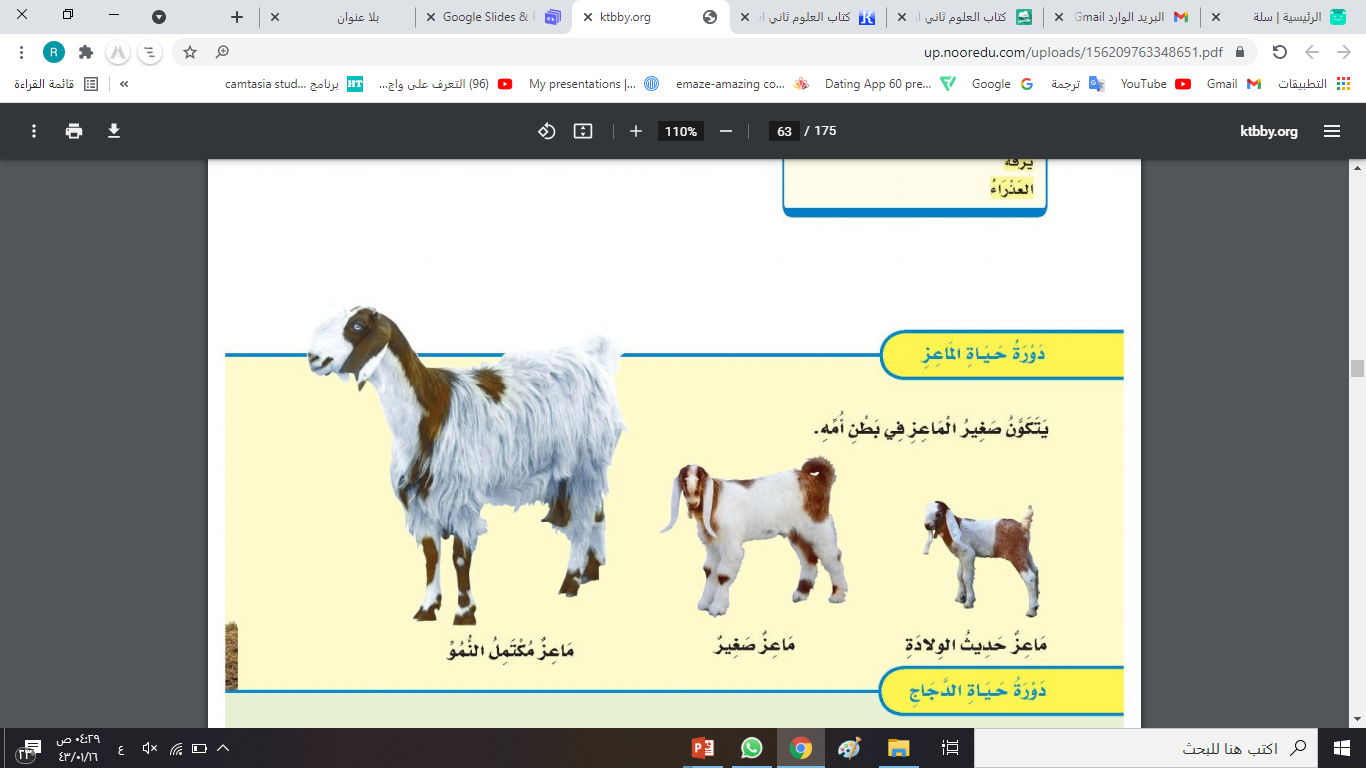 أقرأ و أتعلم
ما دورة الحياة ؟
تُبين كيف يبدأ الحيوان حياته وكيف ينمو ليصير كبيرًا وينتج صغارًا ثم يموت
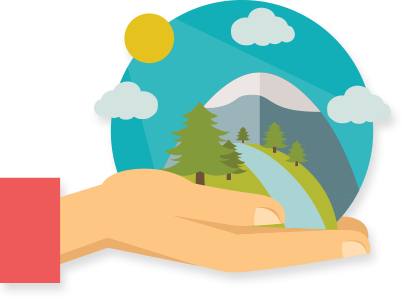 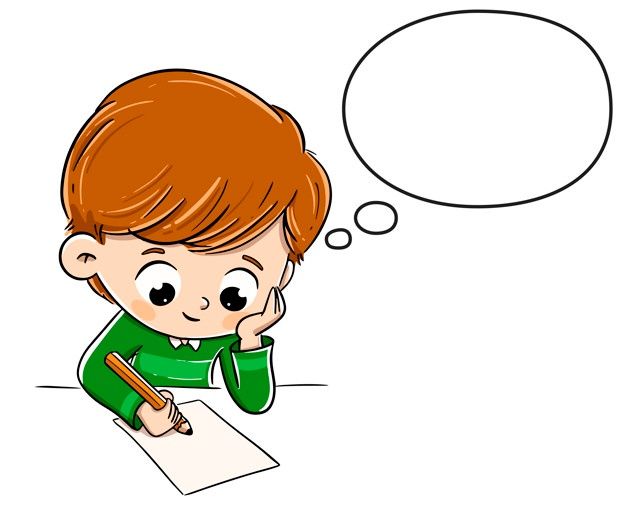 حقيقة
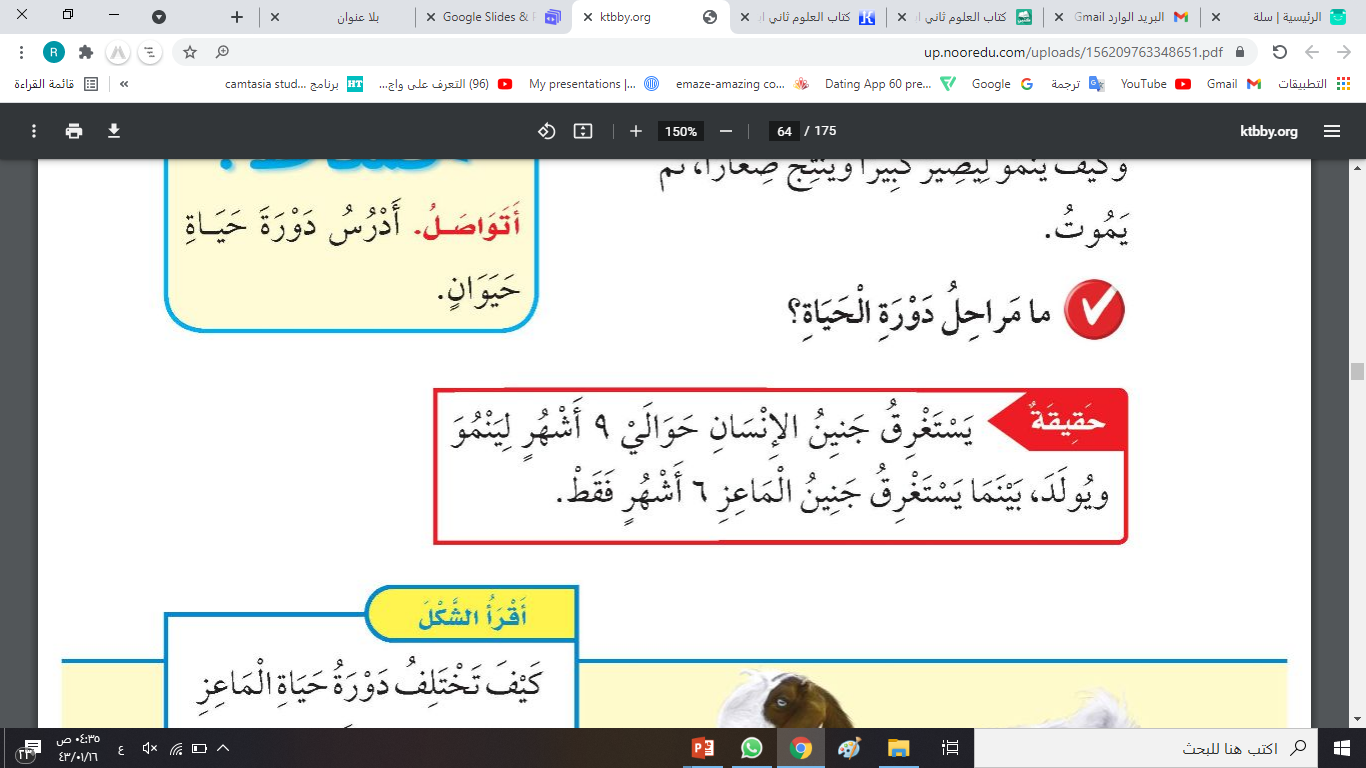 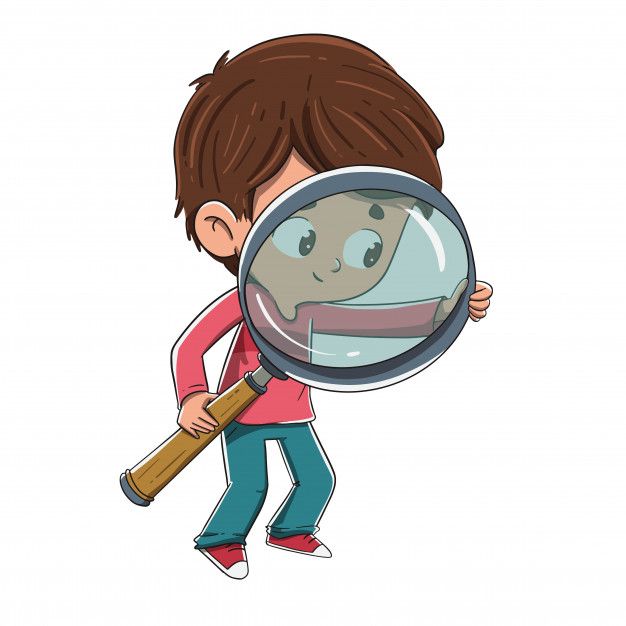 أقرأ الشكل
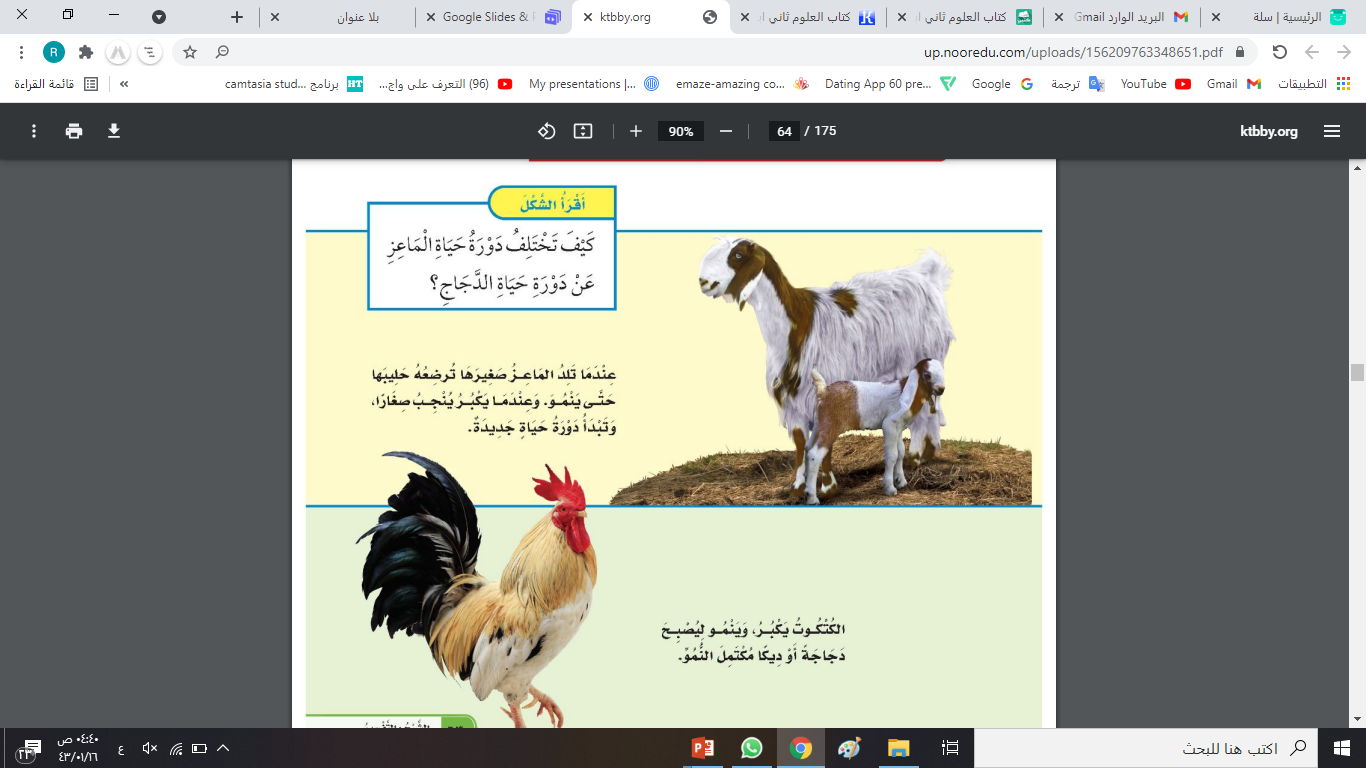 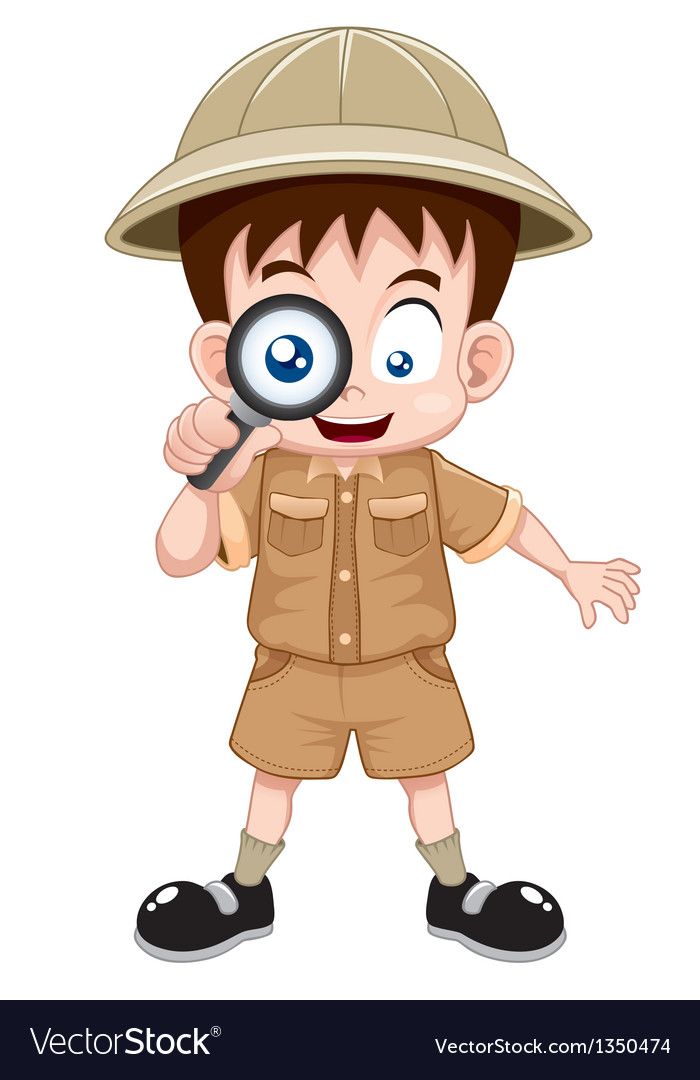 ماذا تتوقعون خلف المربعات؟
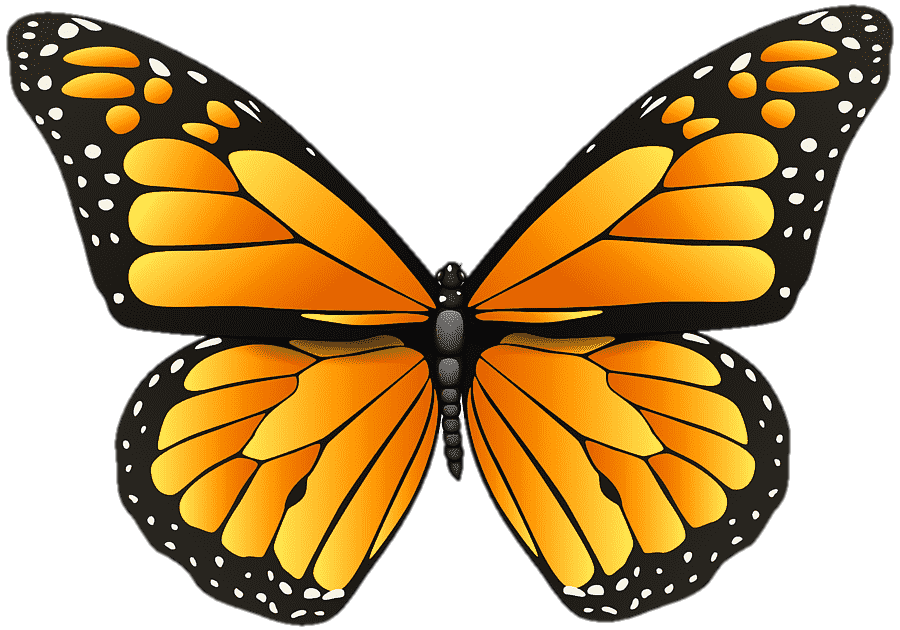 هيا يا أصدقائي 
لنشاهد  الفيديو لنتعرف
 على دورة حياة الفراشة
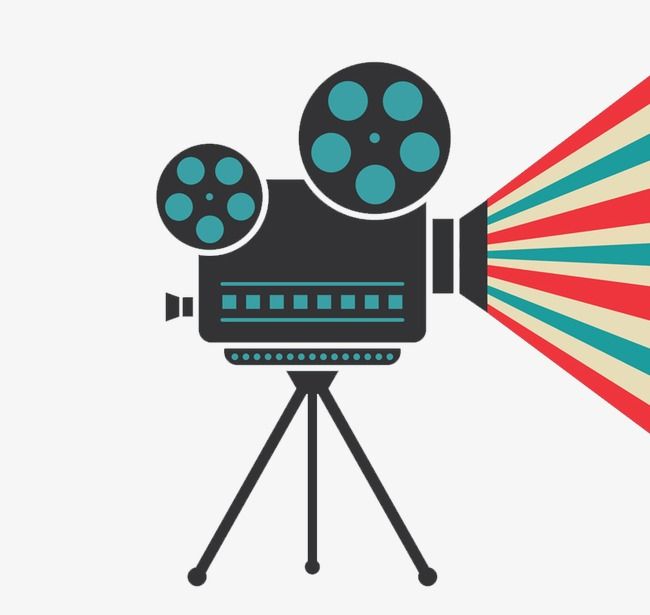 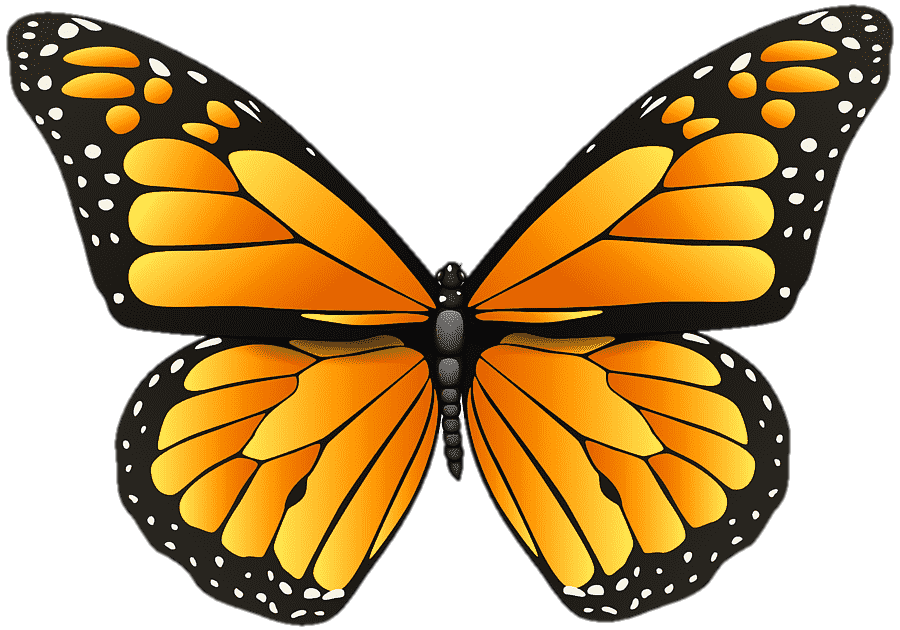 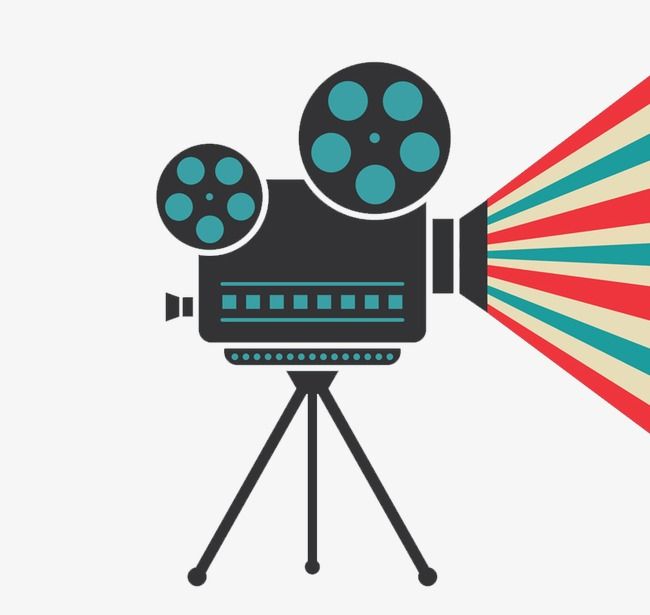 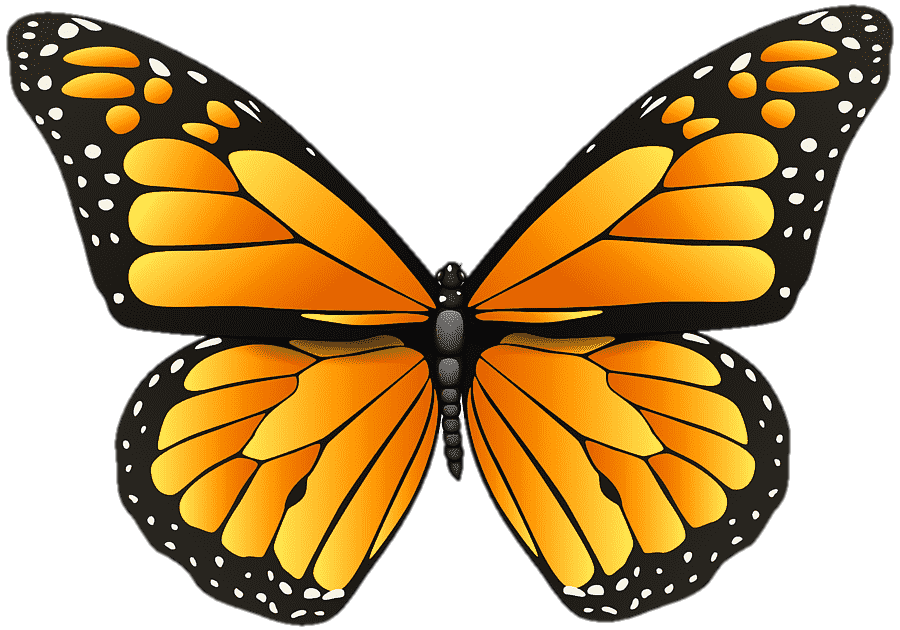 دورة حياة الفراشة
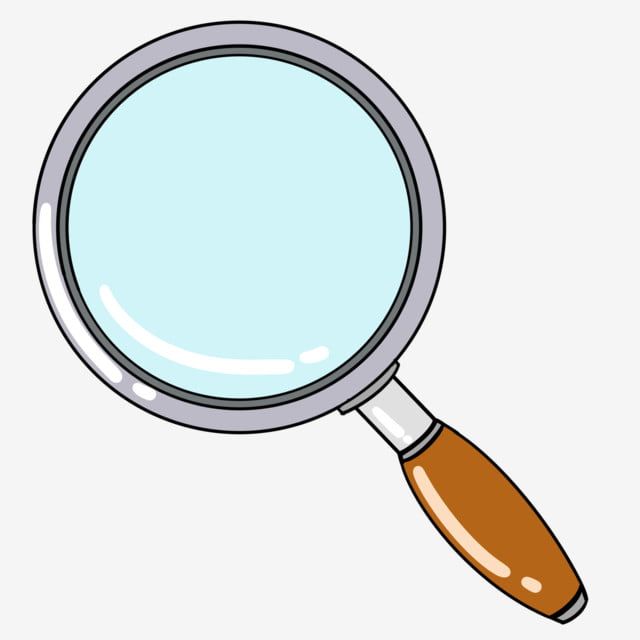 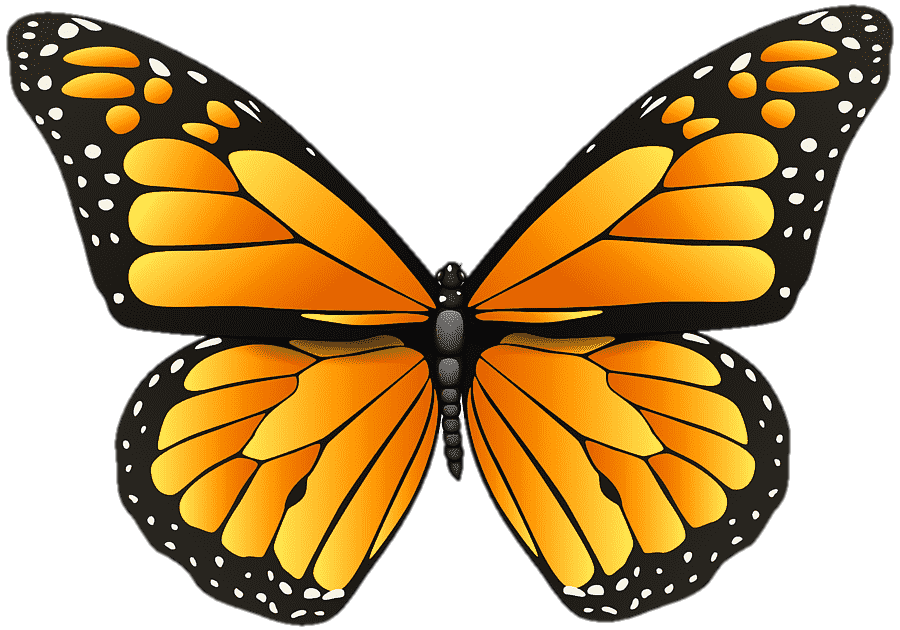 دورة حياة الفراشة
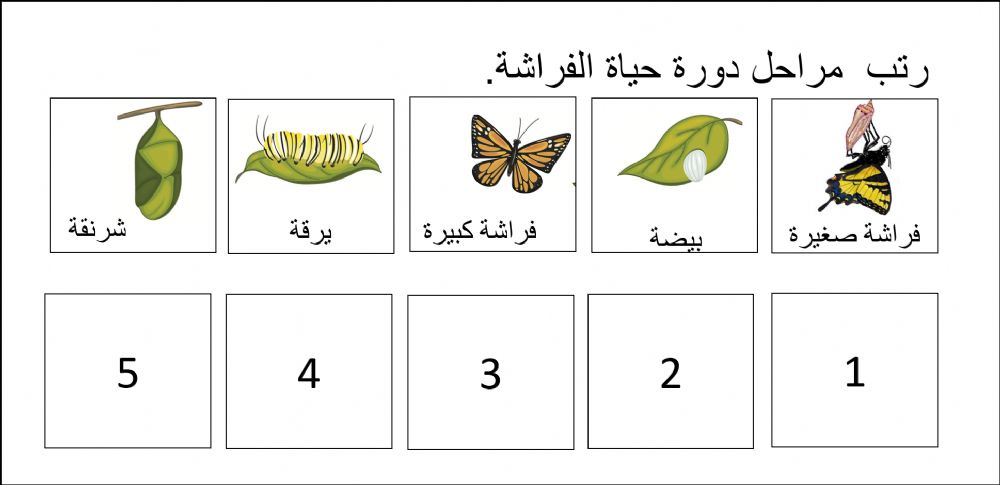 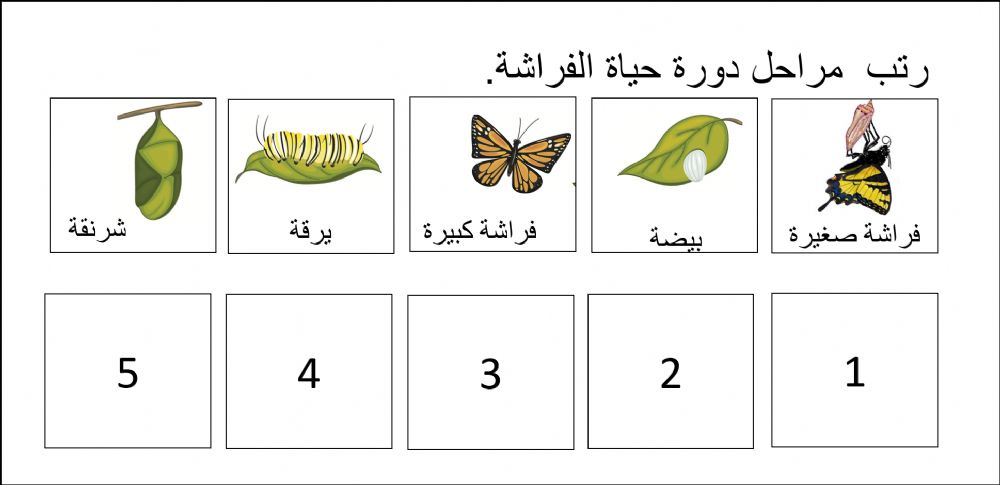 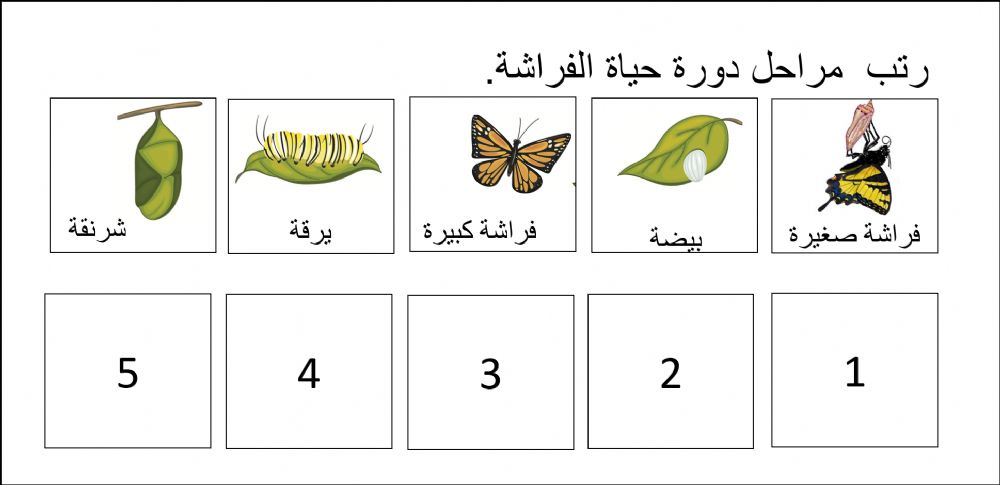 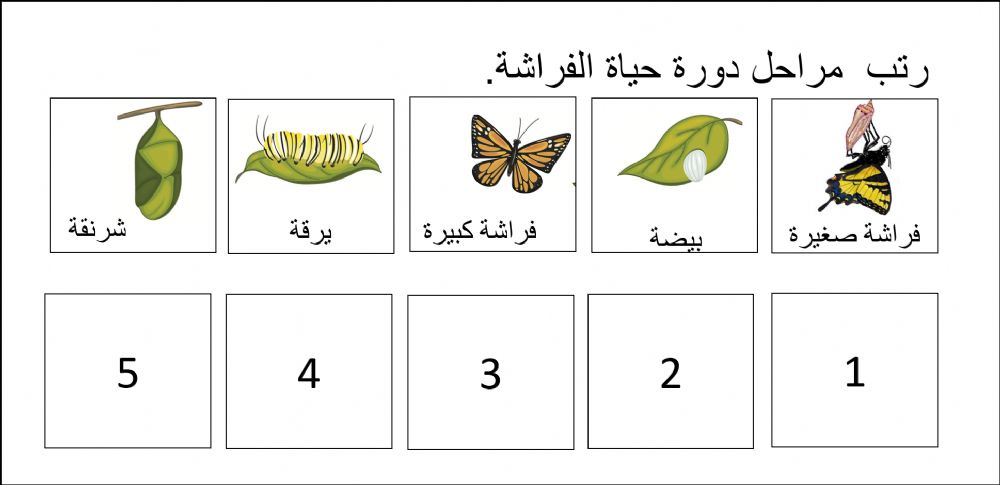 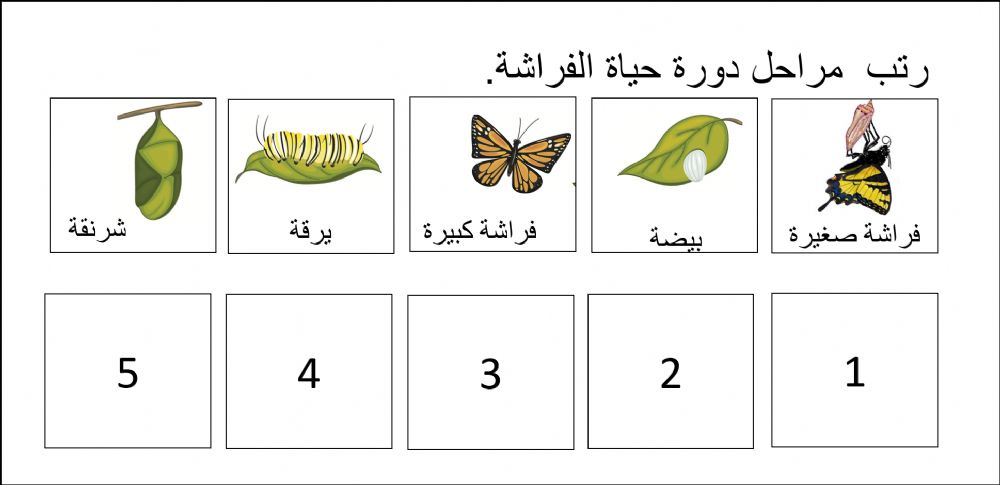 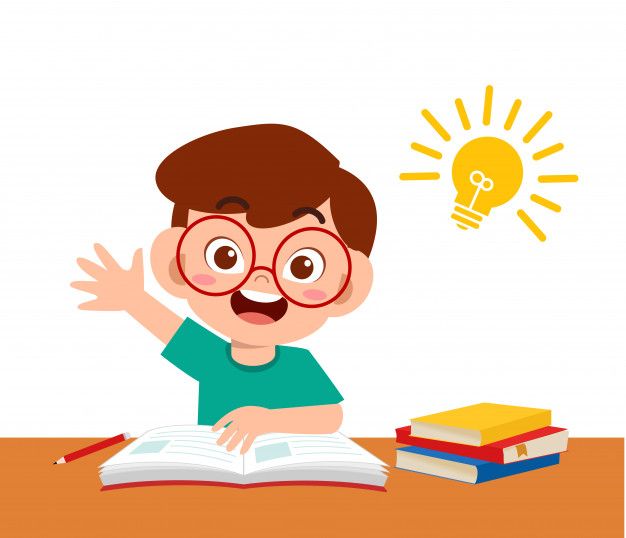 نشاط
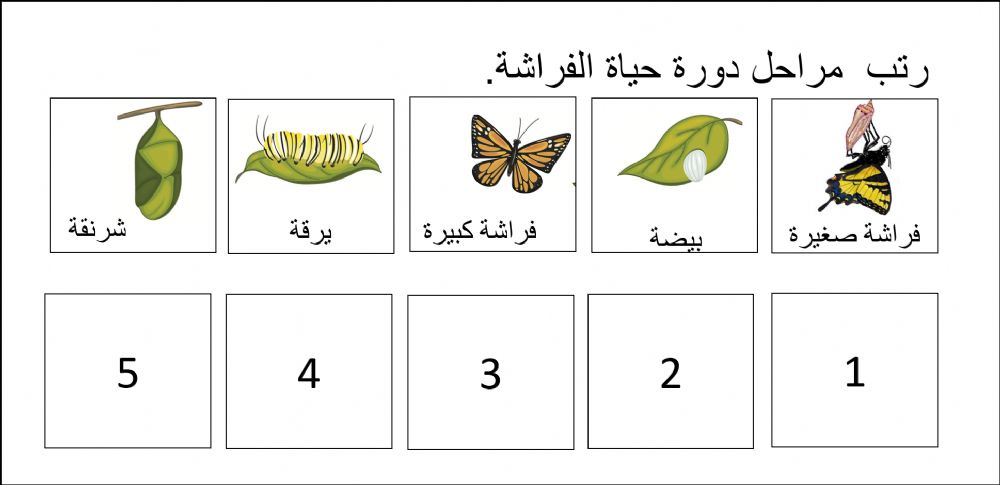 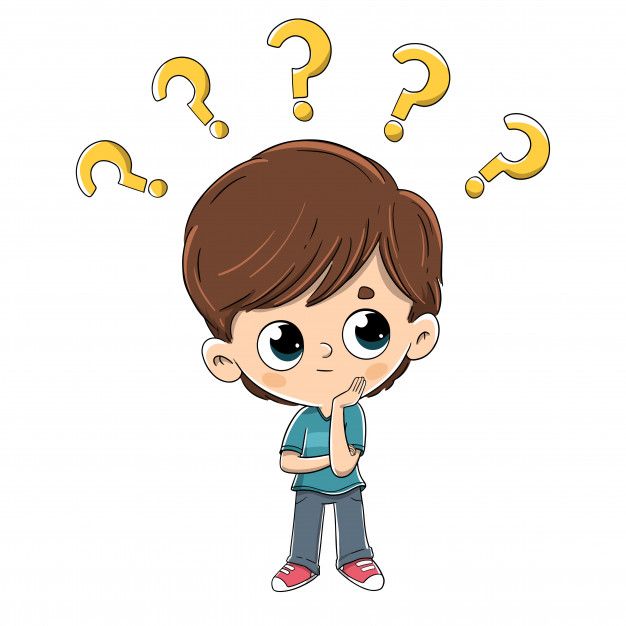 ما دورات حياة بعض الحيوانات الأخرى؟
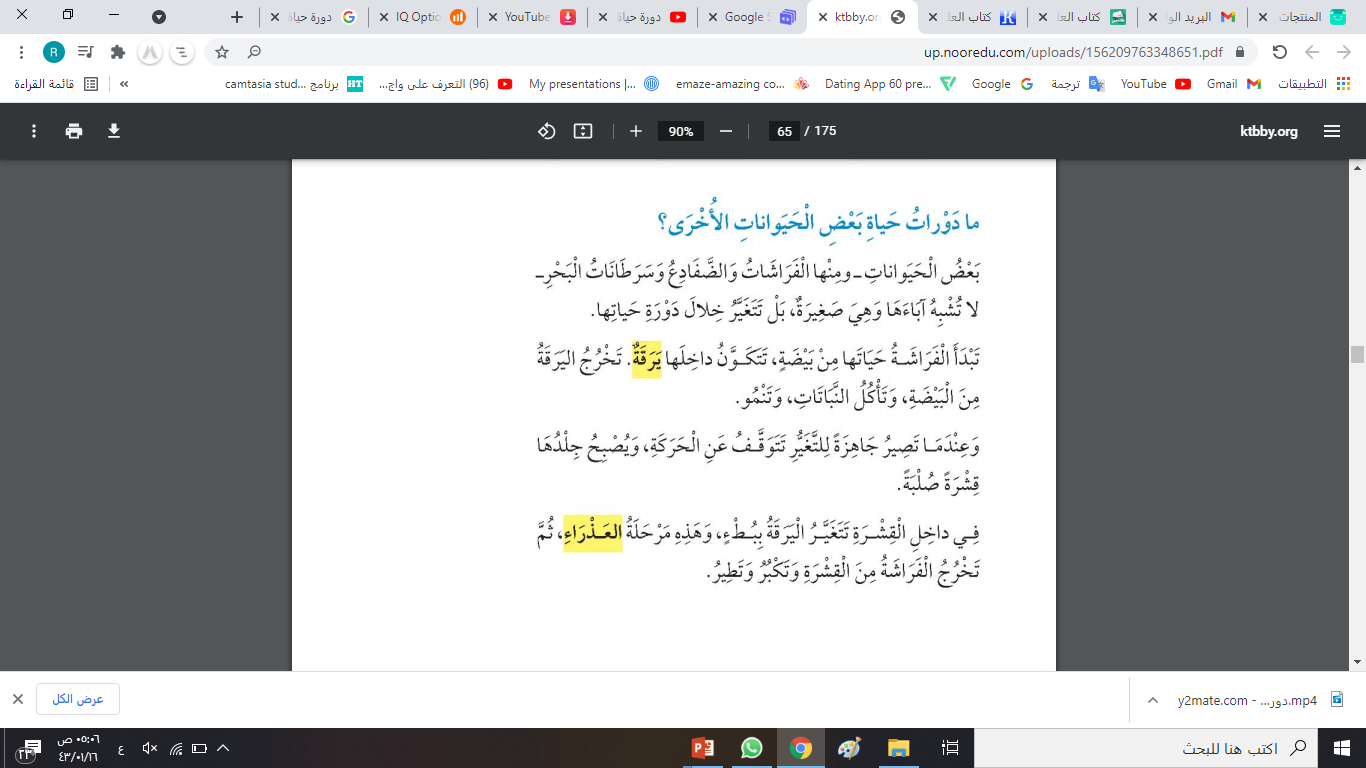 ما دورات حياة بعض الحيوانات الأخرى؟
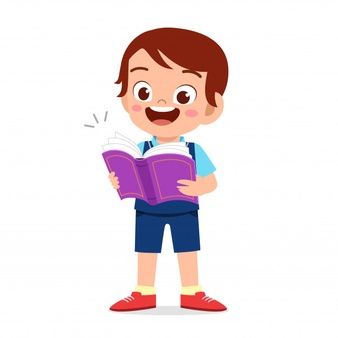 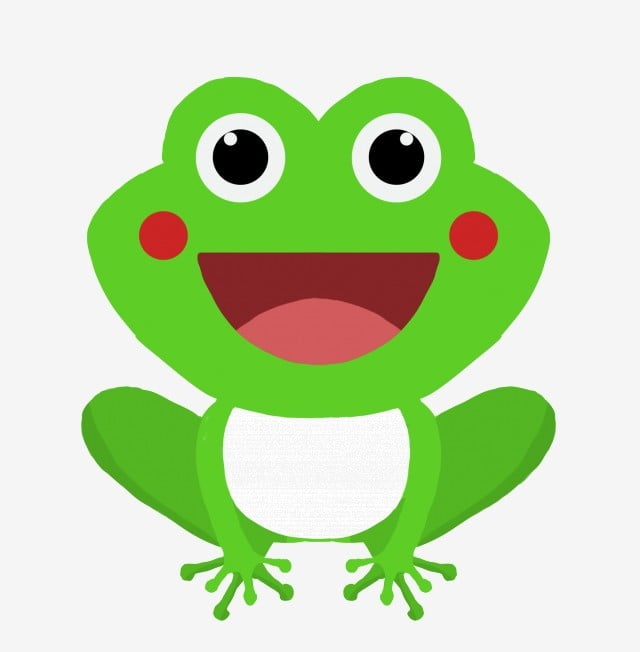 هيا يا أصدقائي 
لنشاهد  الفيديو لنتعرف
 على دورة حياة الضفدع
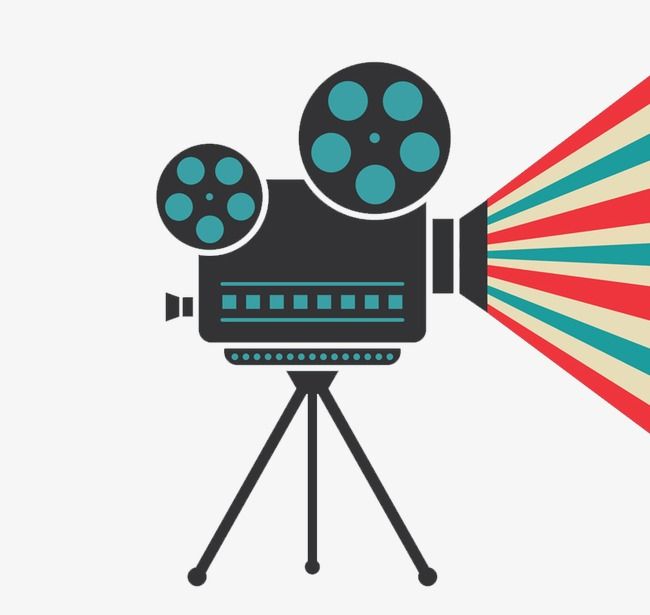 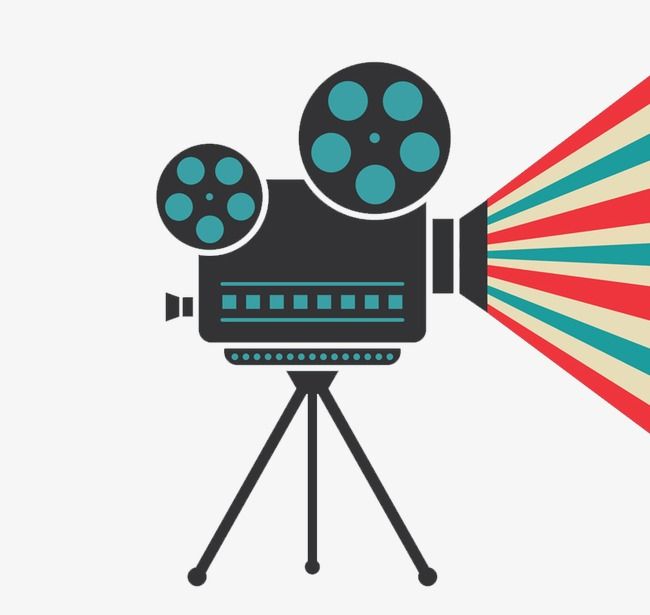 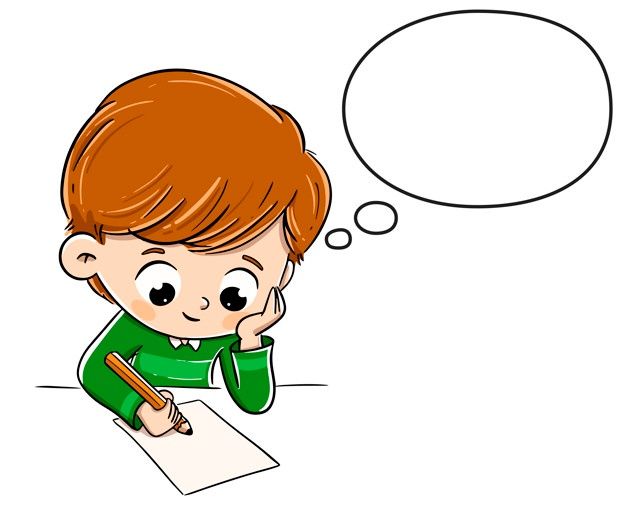 أفكر وأتحدث
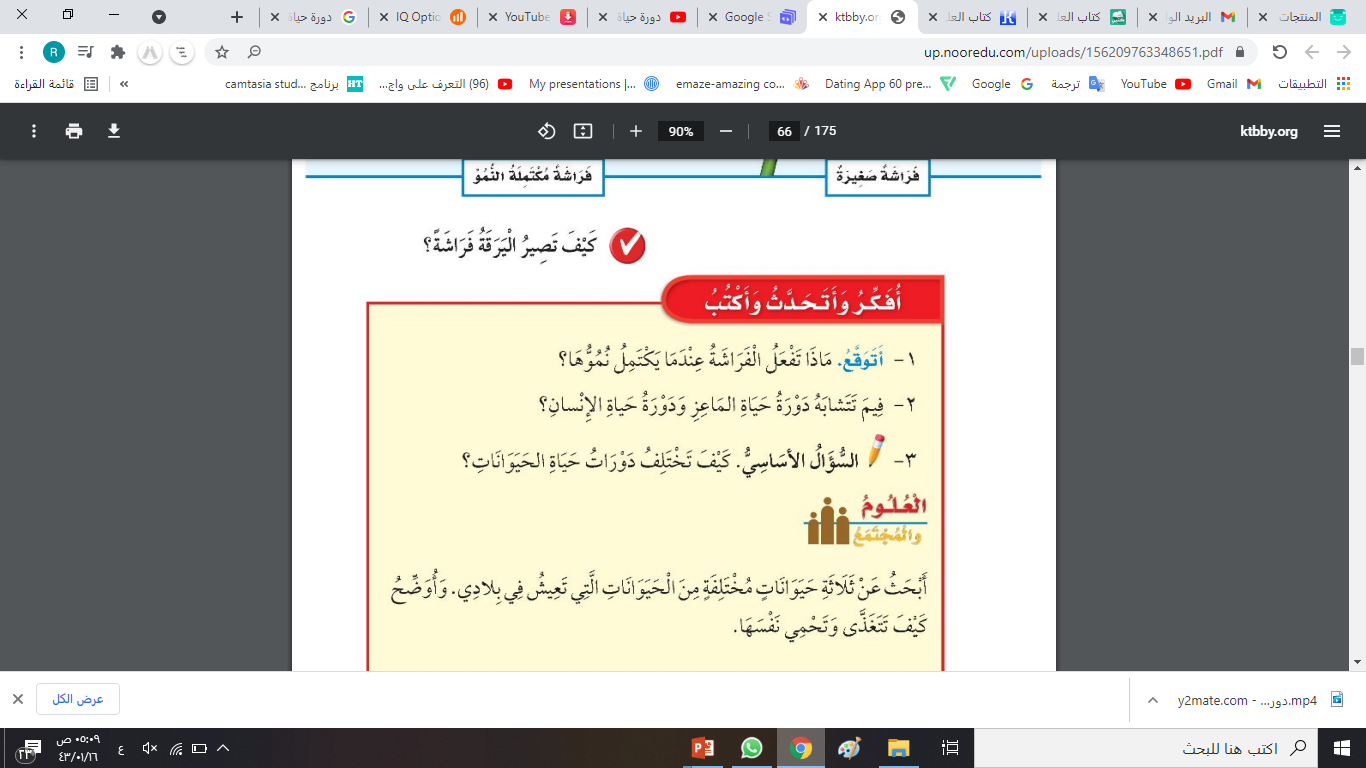 أفتح كتابي
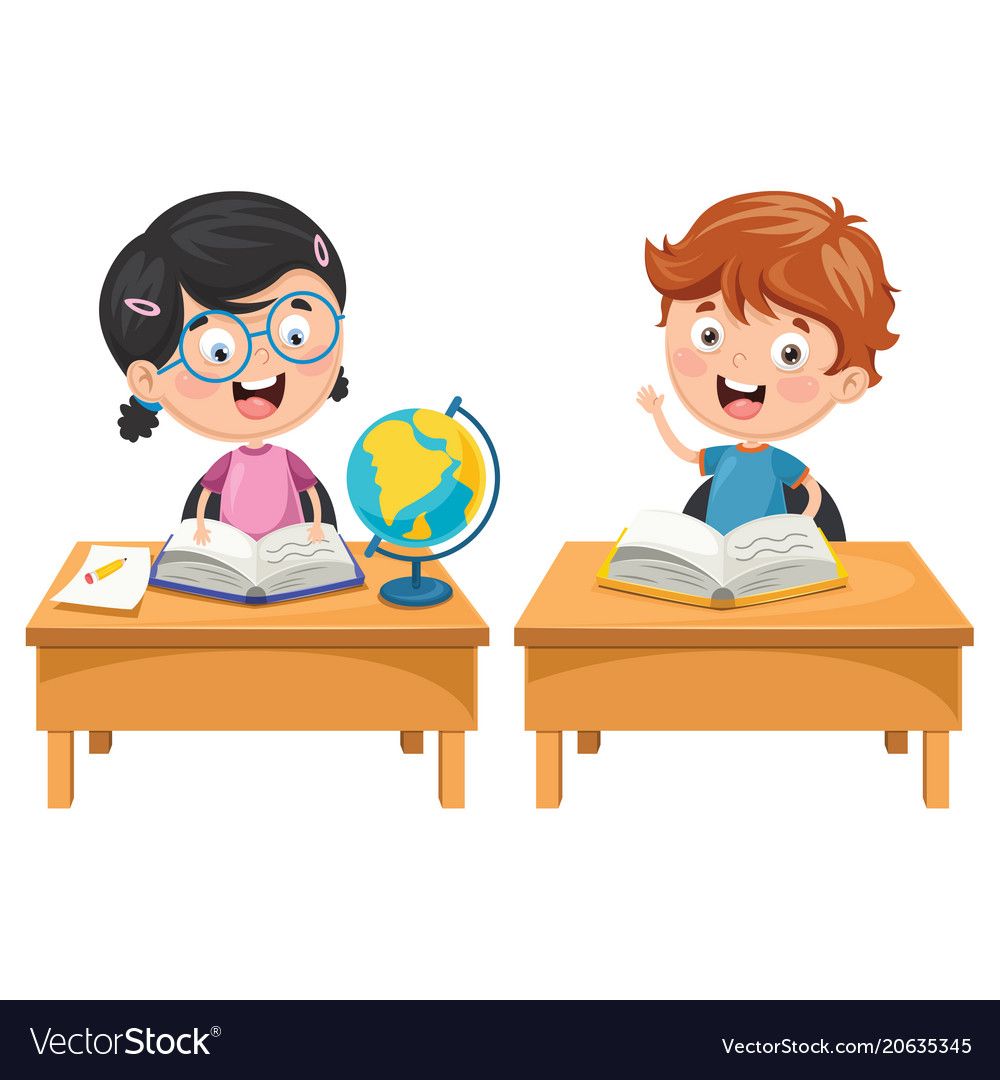 صفحة 66
أعمل كالعلماء
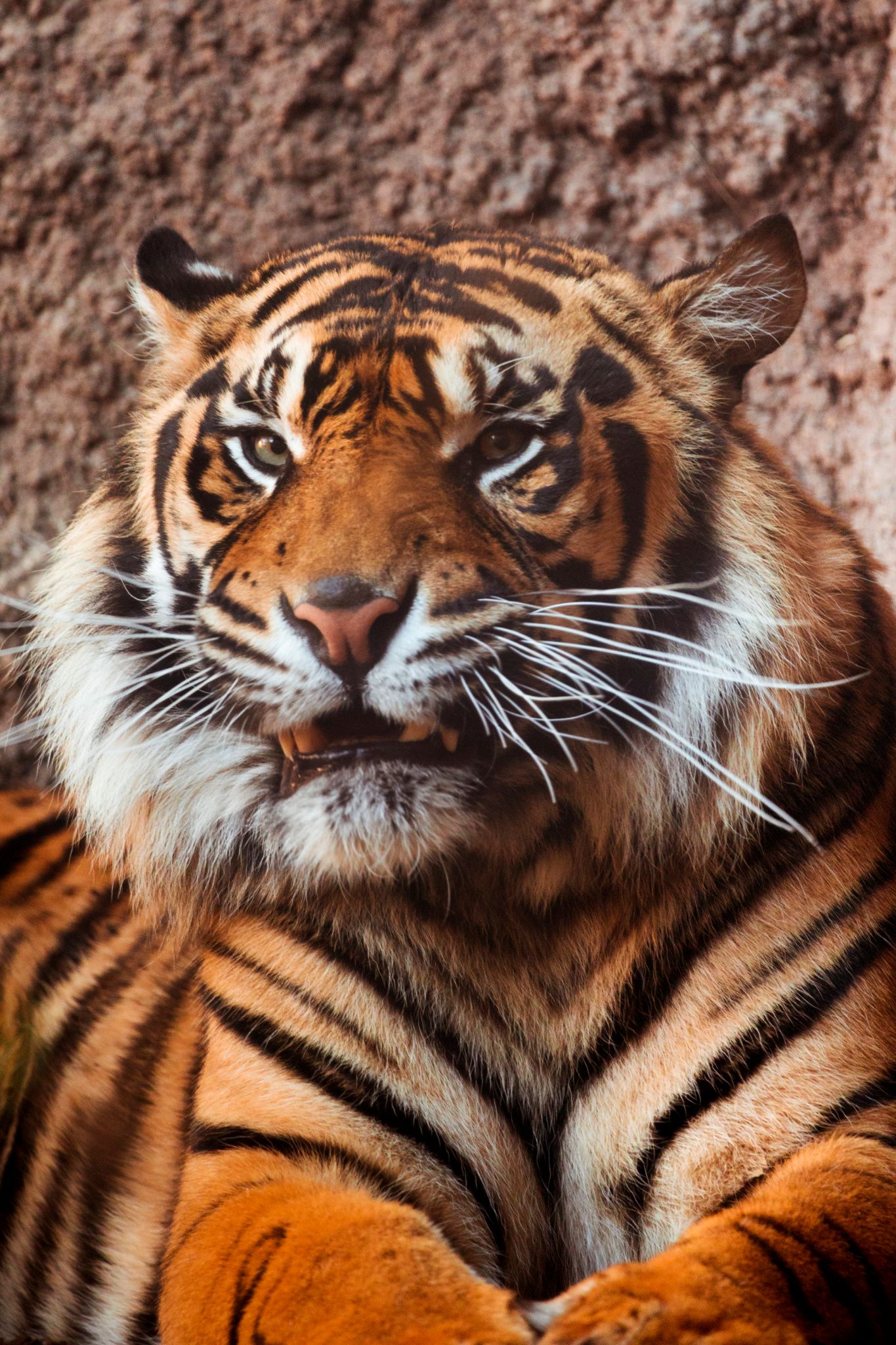 مراجعة
الفصل الثاني
كتابة أسماء الطلاب
-----
-----
---
---
---
---
---
---
ثاني
----
---
---
---
---
---
---
---
33
---
---
---
---
Twitter @n9vxx
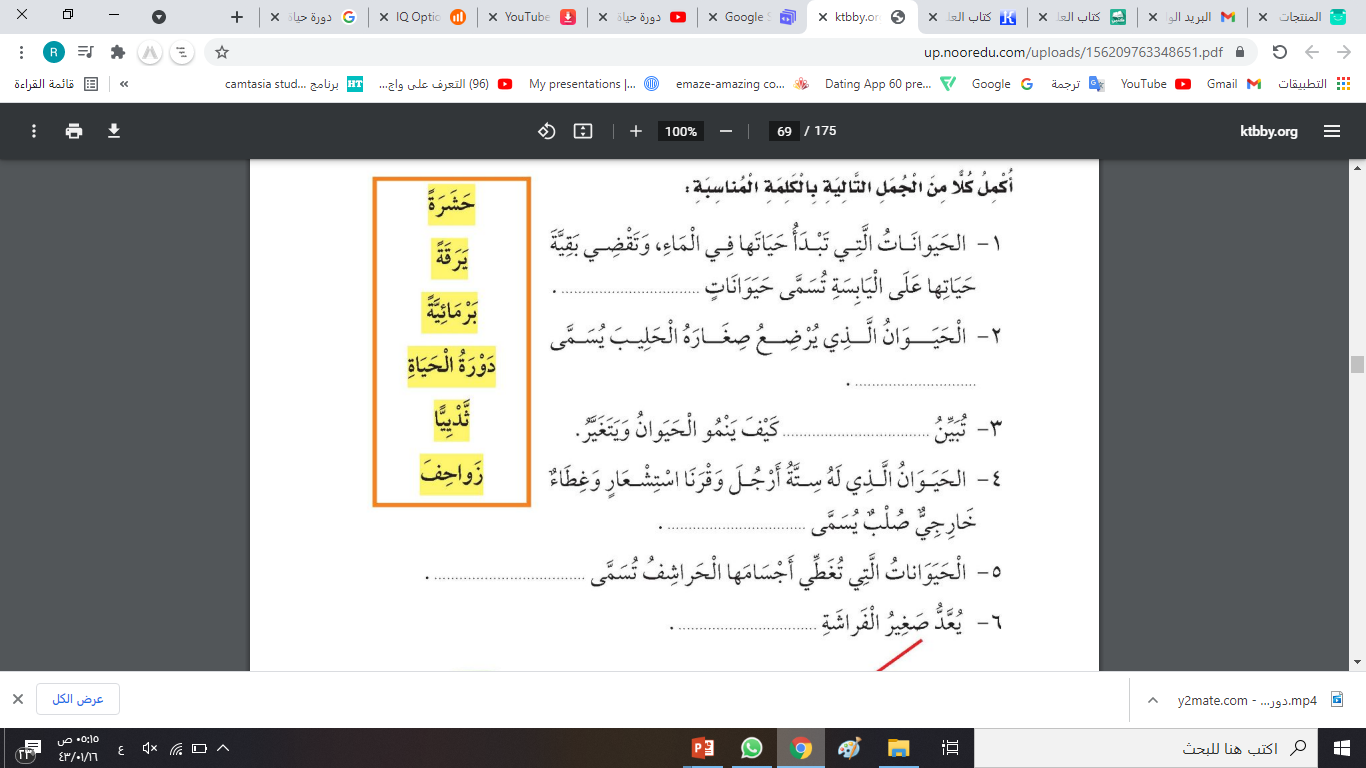 أكمل كلًا من الجُمل التالية بالكلمة المناسبة:
برمائية
ثديَّا
دورة الحياة
حشرة
العودة
لاختيار أسم طالب أخر
زواحف
يرقة
أُصنف
كيف أصنف هذين الحيوانين؟ أسجل صفات كل منها .
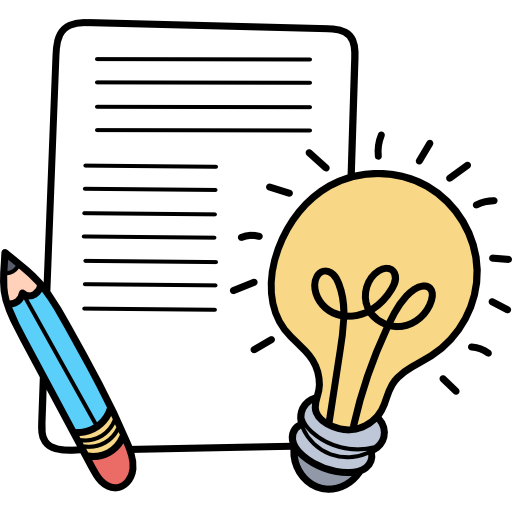 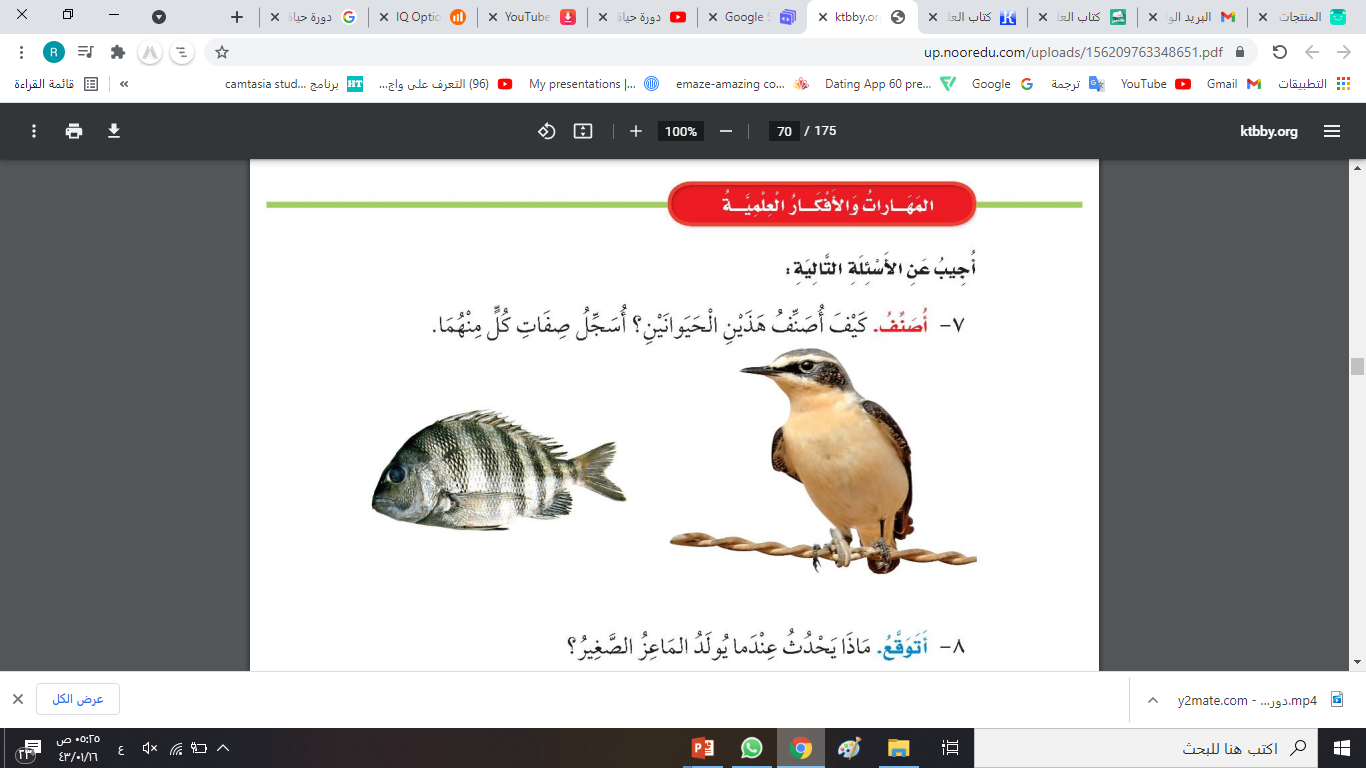 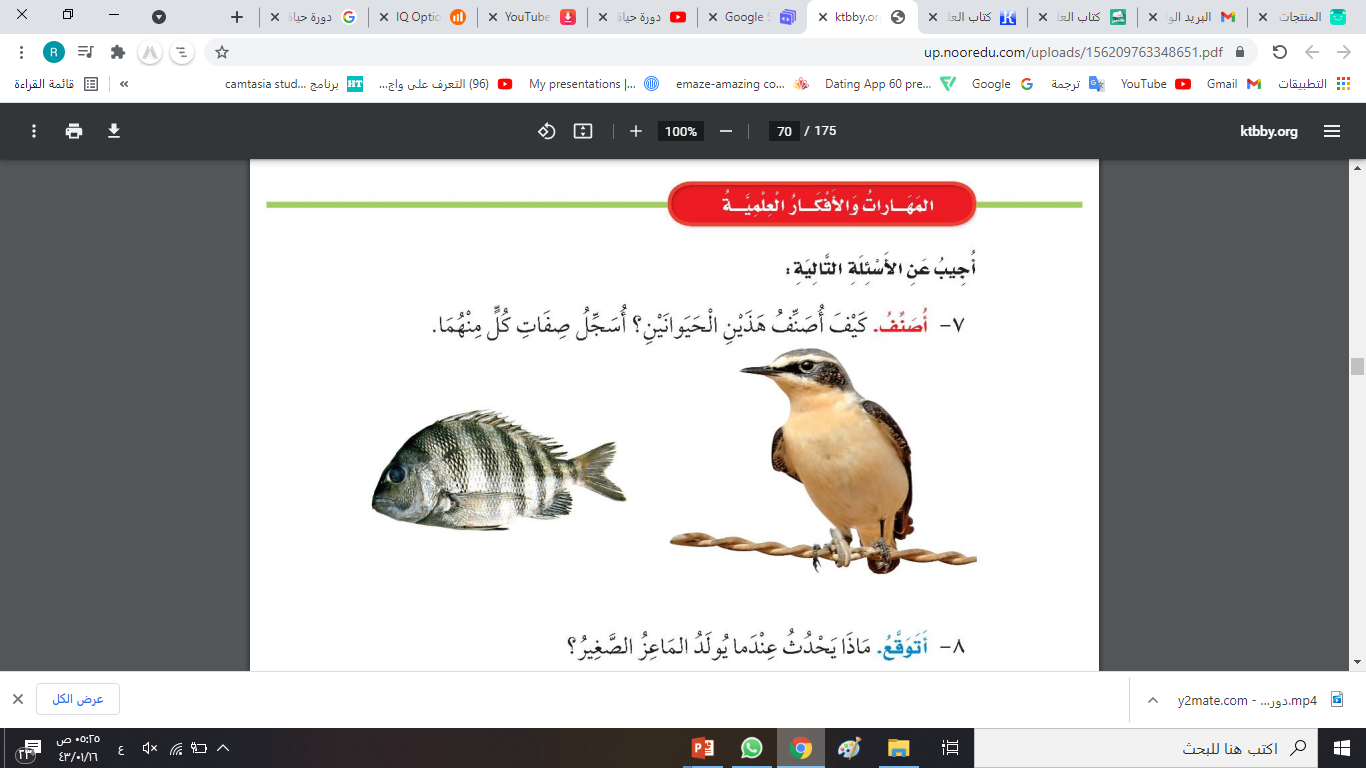 العودة
لاختيار أسم طالب أخر
أتوقع
ماذا يحدث عندما يولد الماعز الصغير ؟
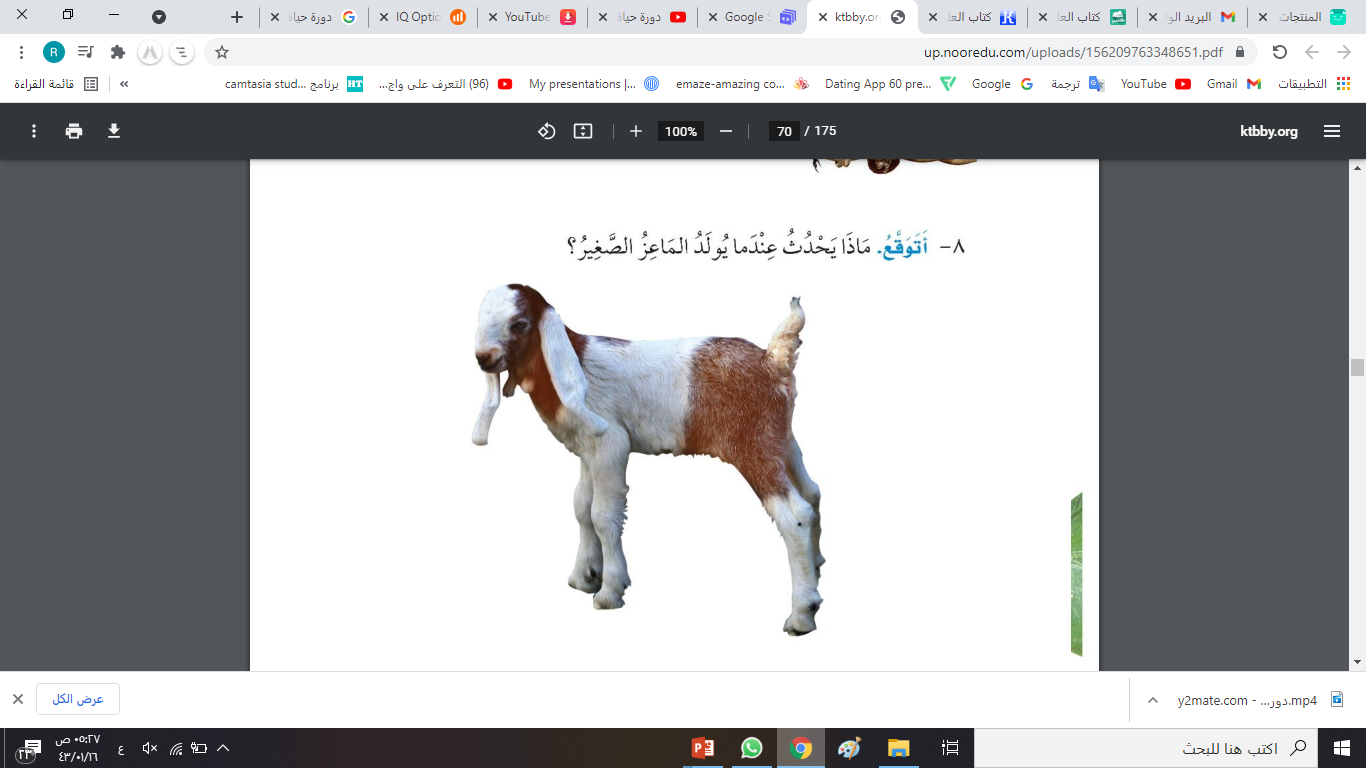 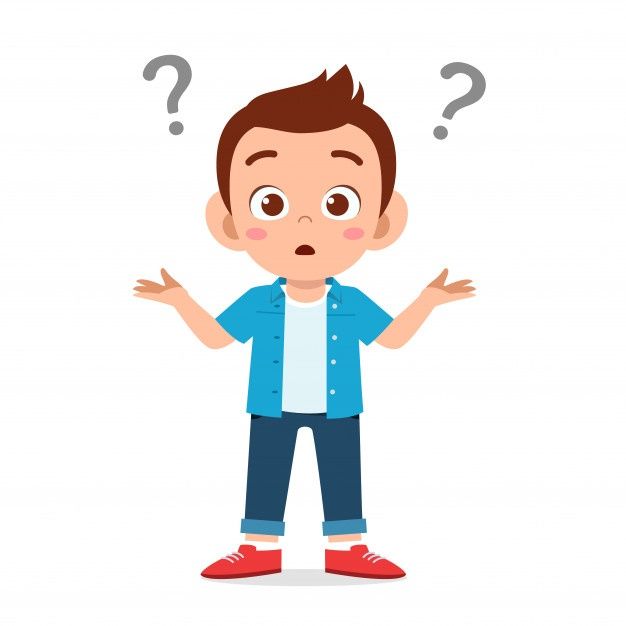 العودة
لاختيار أسم طالب أخر
التتابع
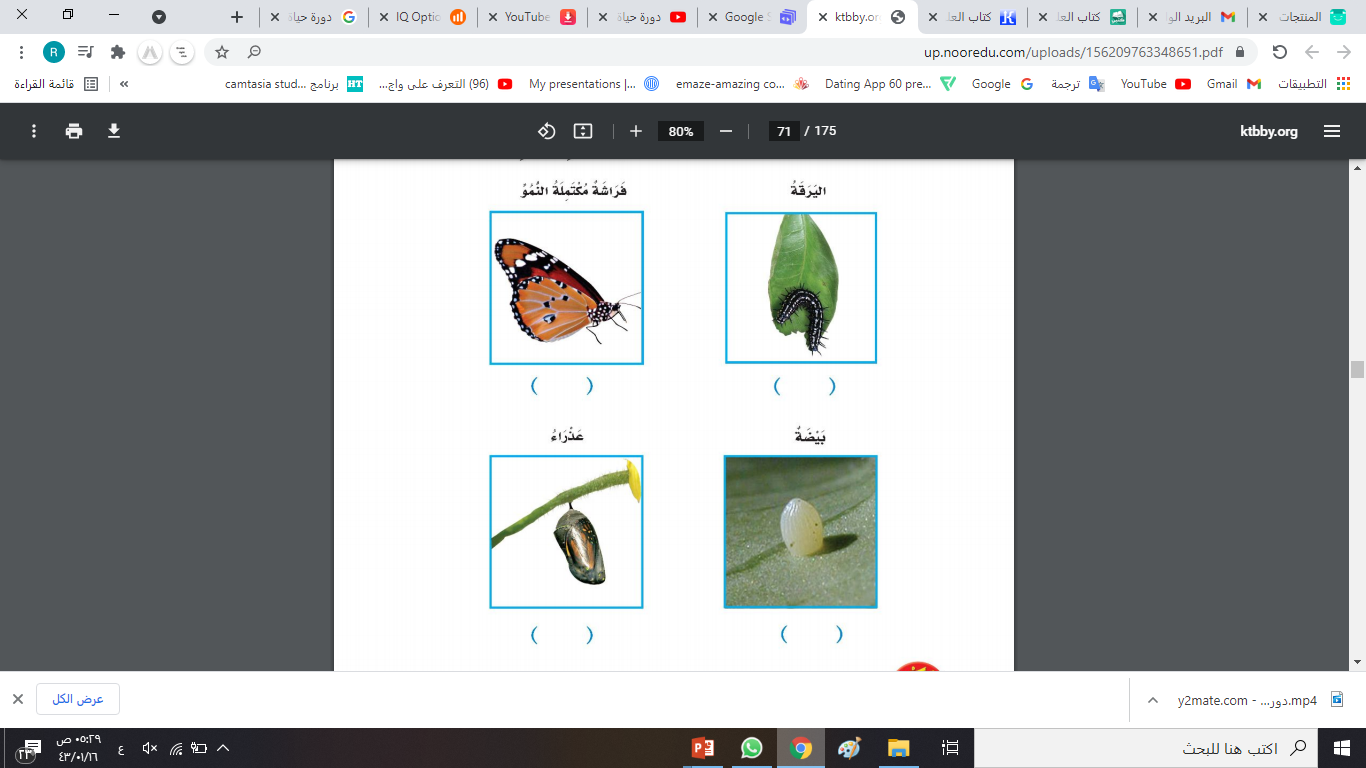 أرتب صُور دورة حياة الفراشة 
التالية باستخدام 
الأرقام 
من1 إلى4
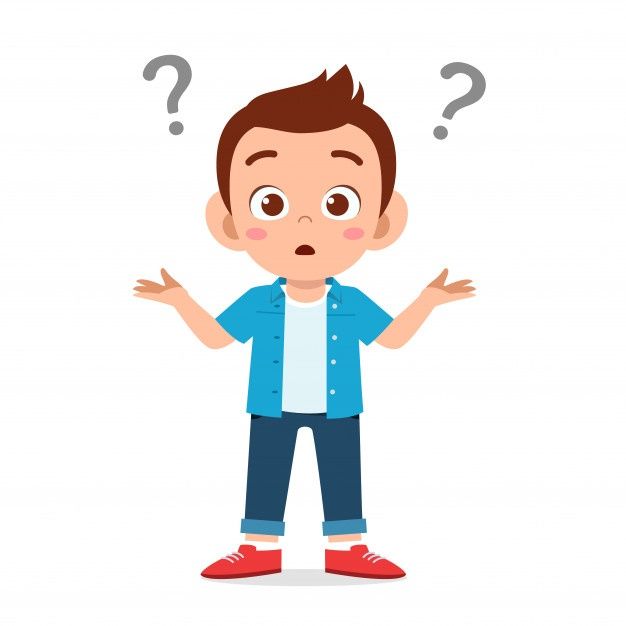 4
2
العودة
لاختيار أسم طالب أخر
1
3
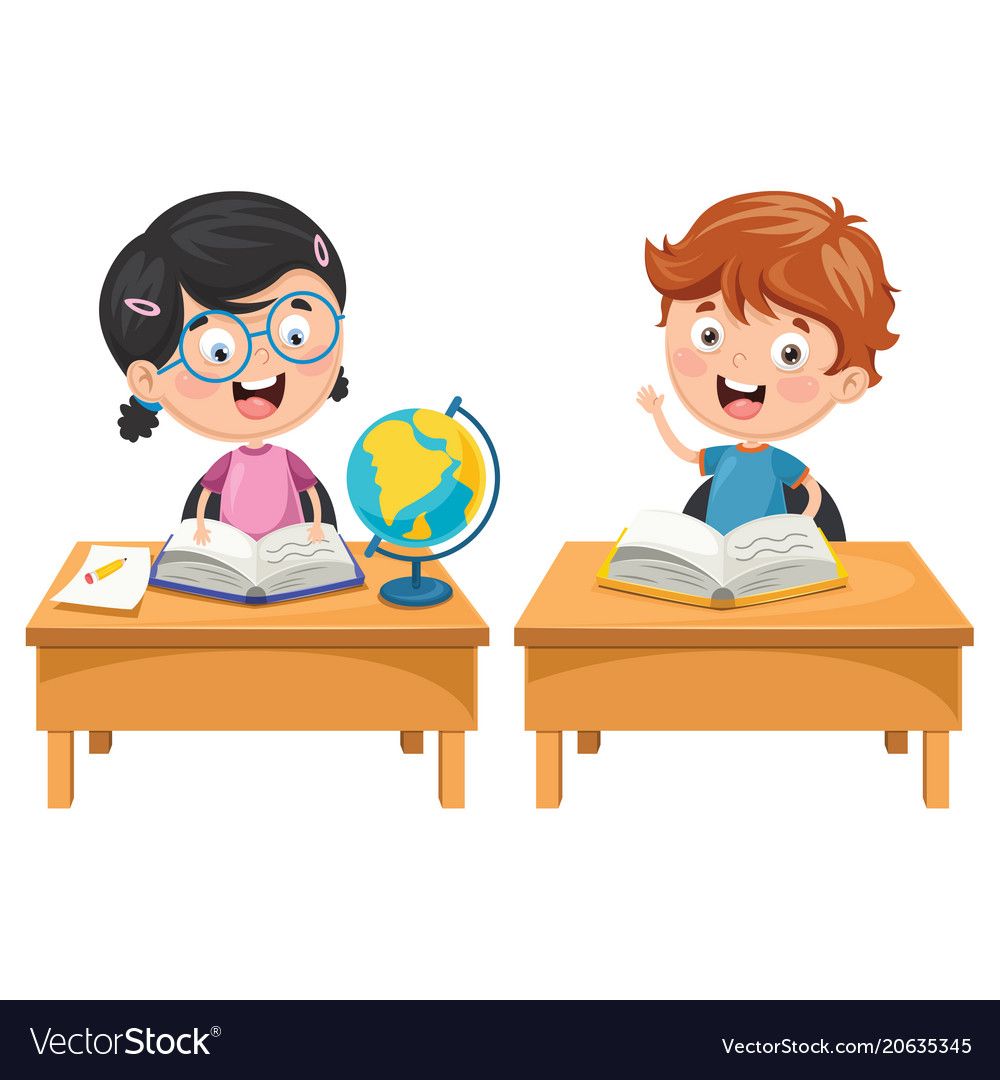 تقويم الأداء
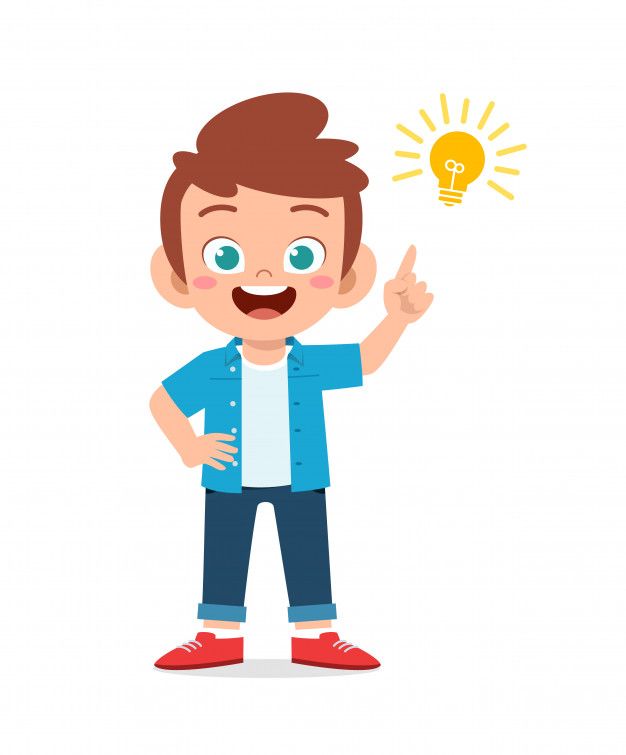 كيف نصنف الحيوانات في مجموعات؟
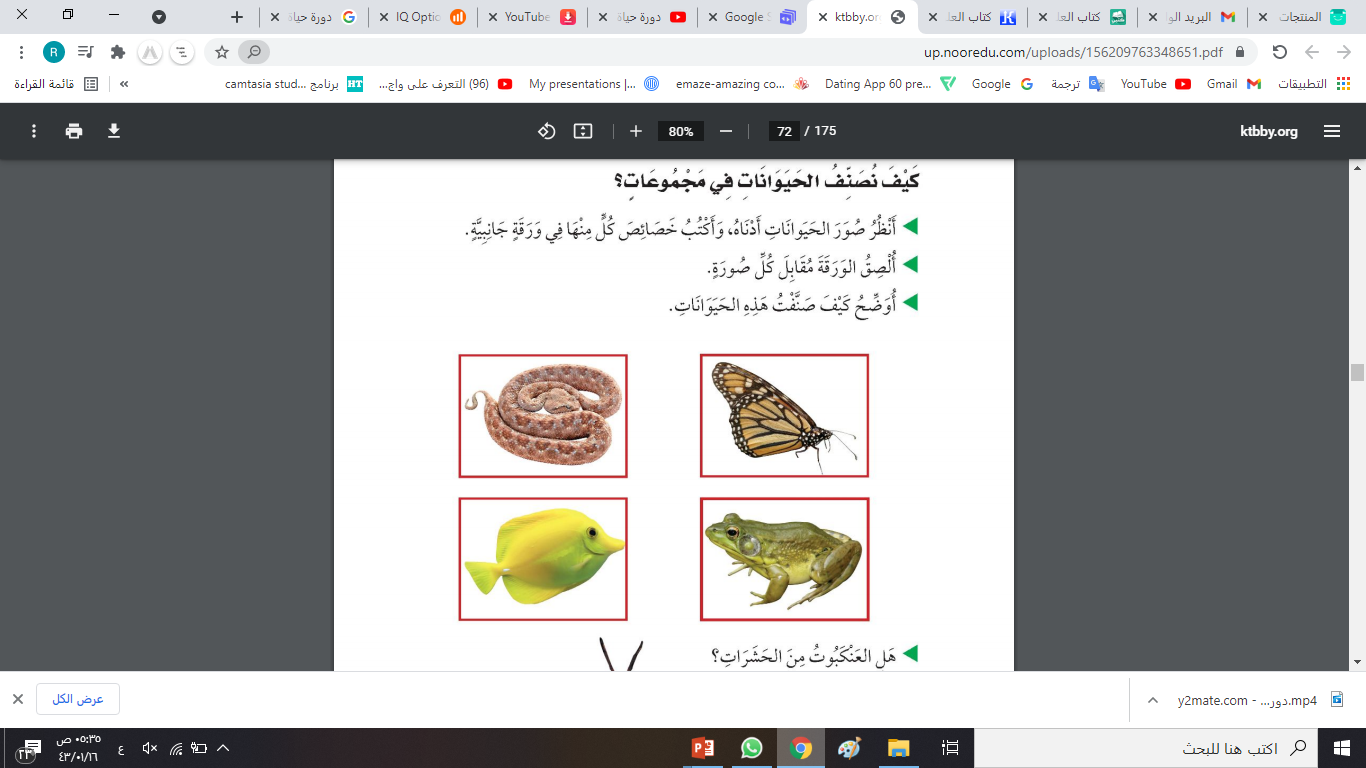 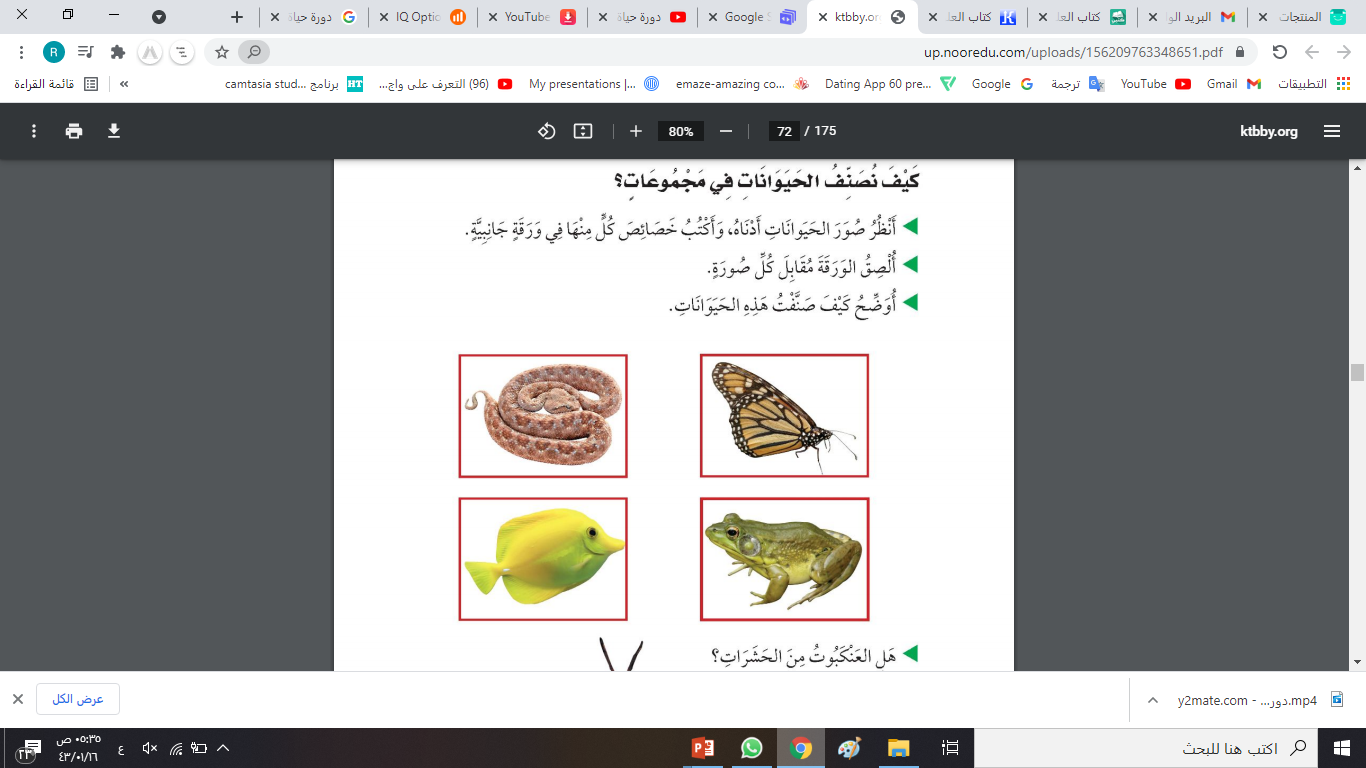 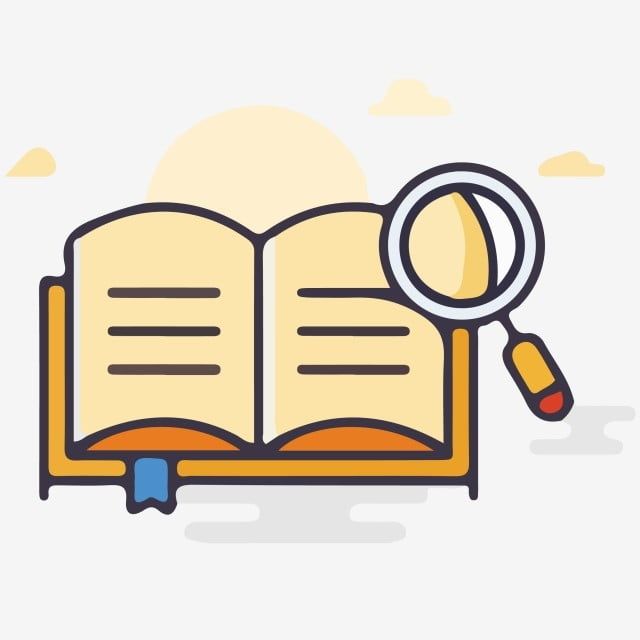 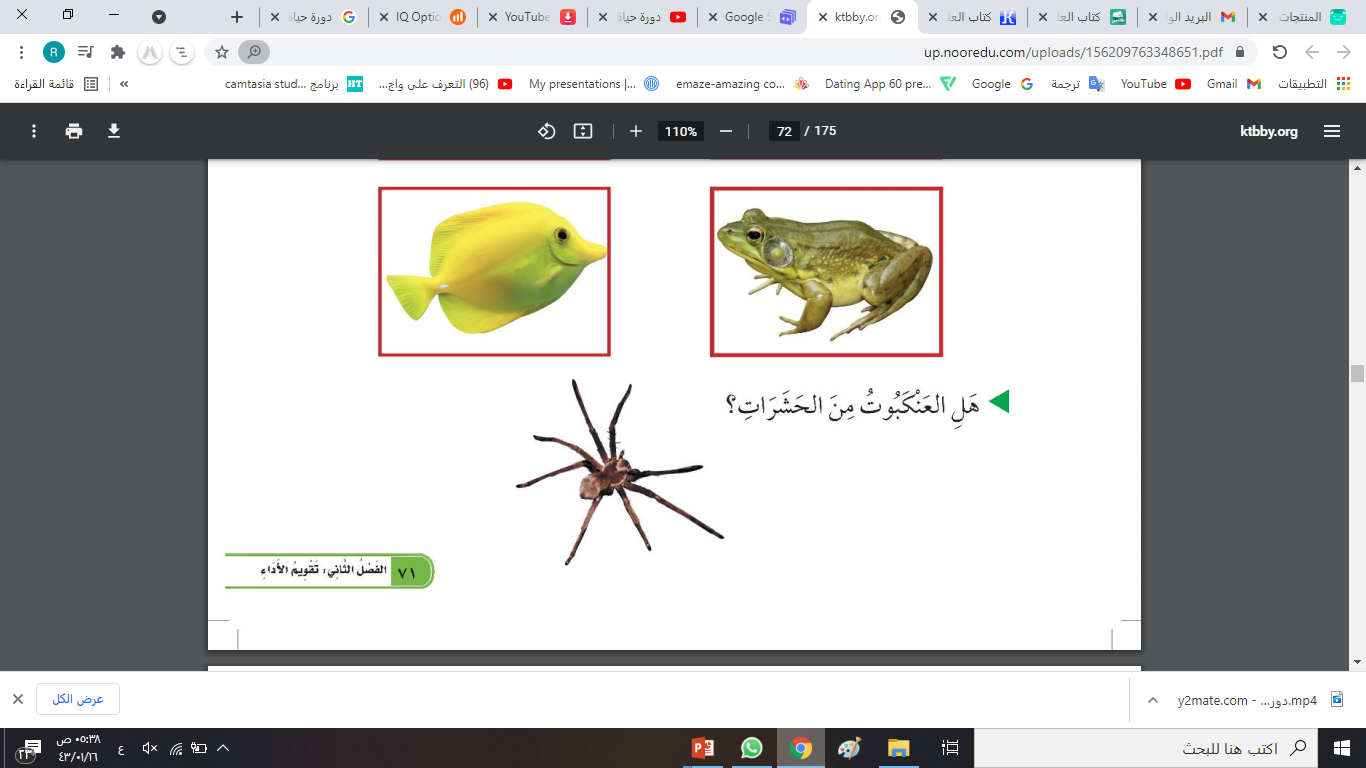 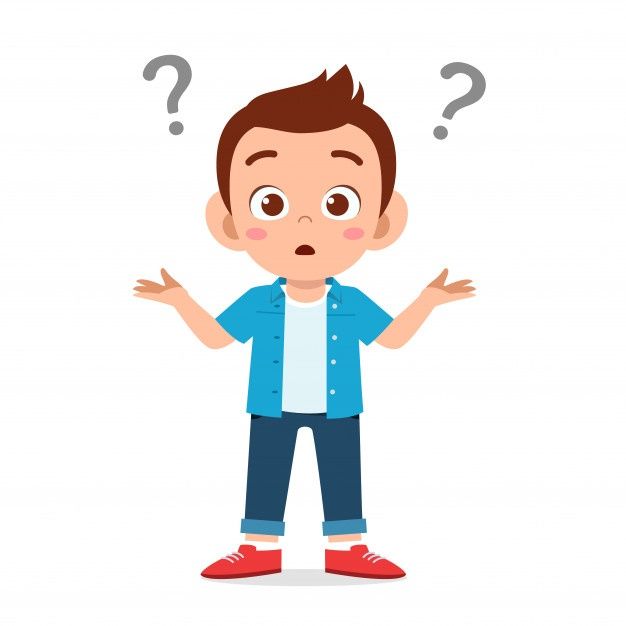 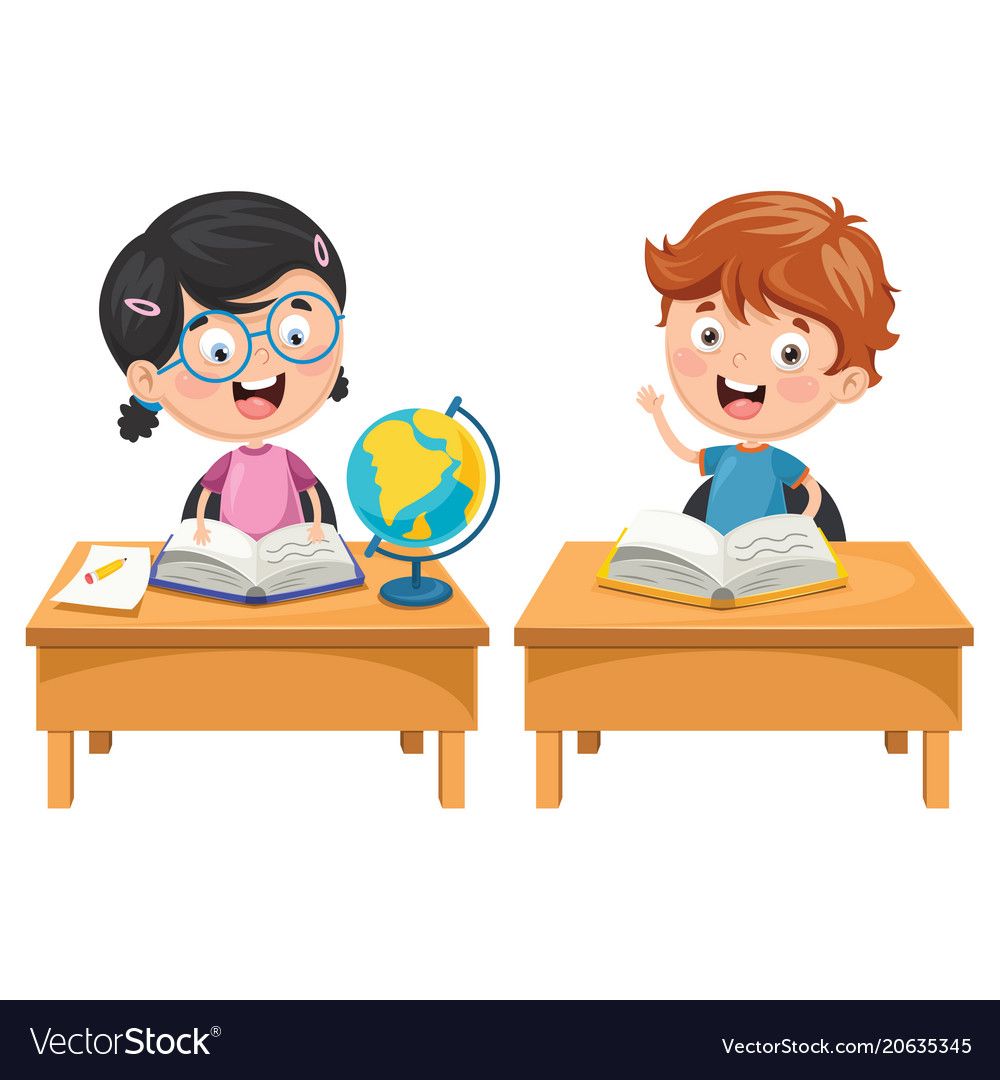 نموذج اختبار
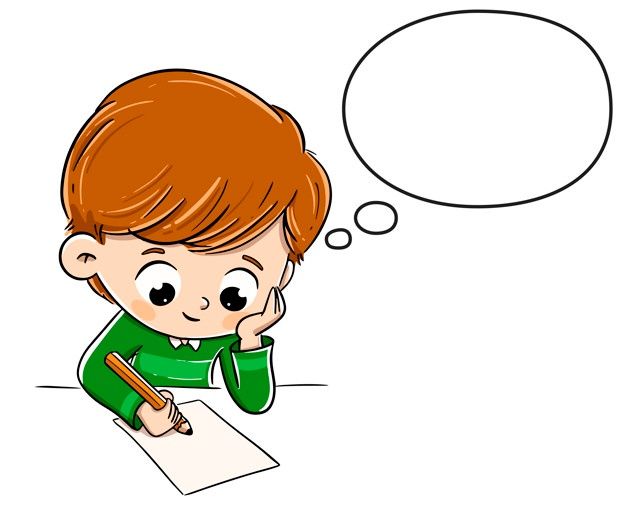 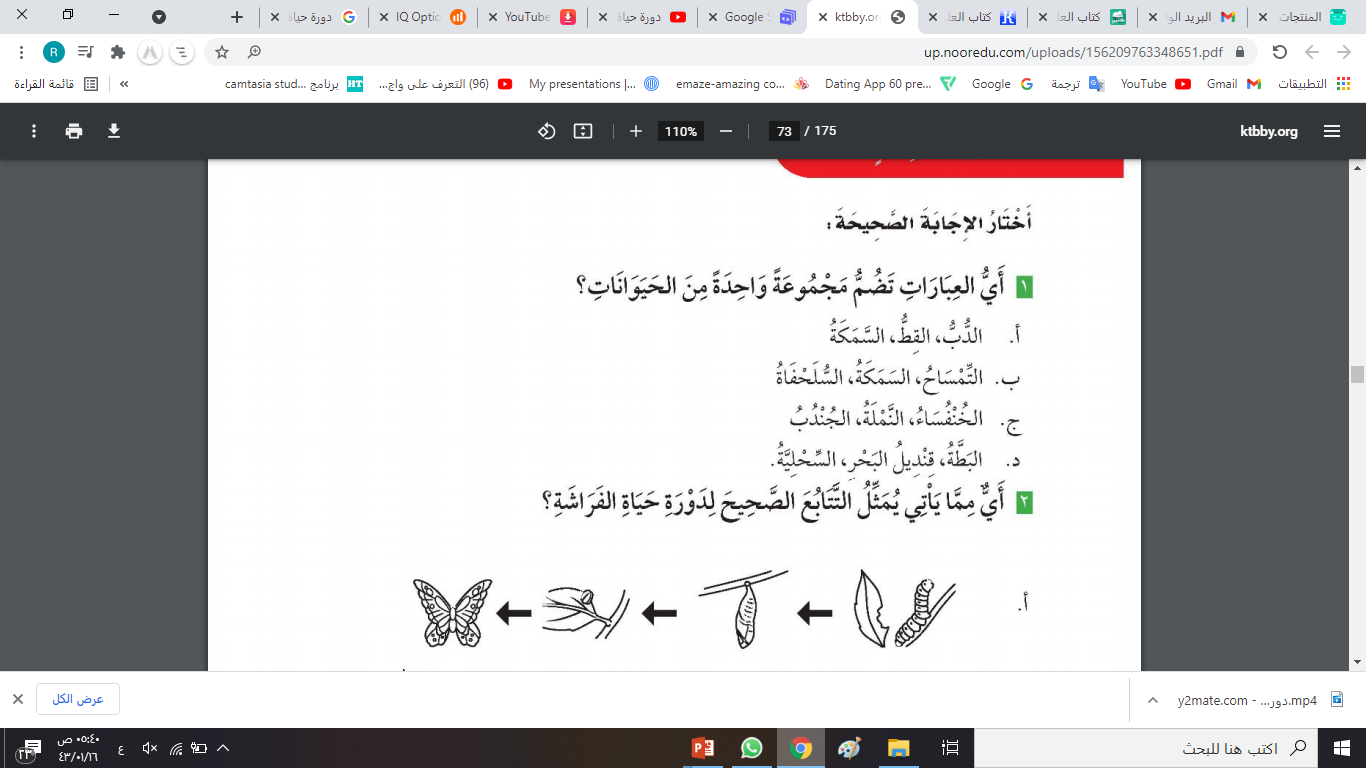 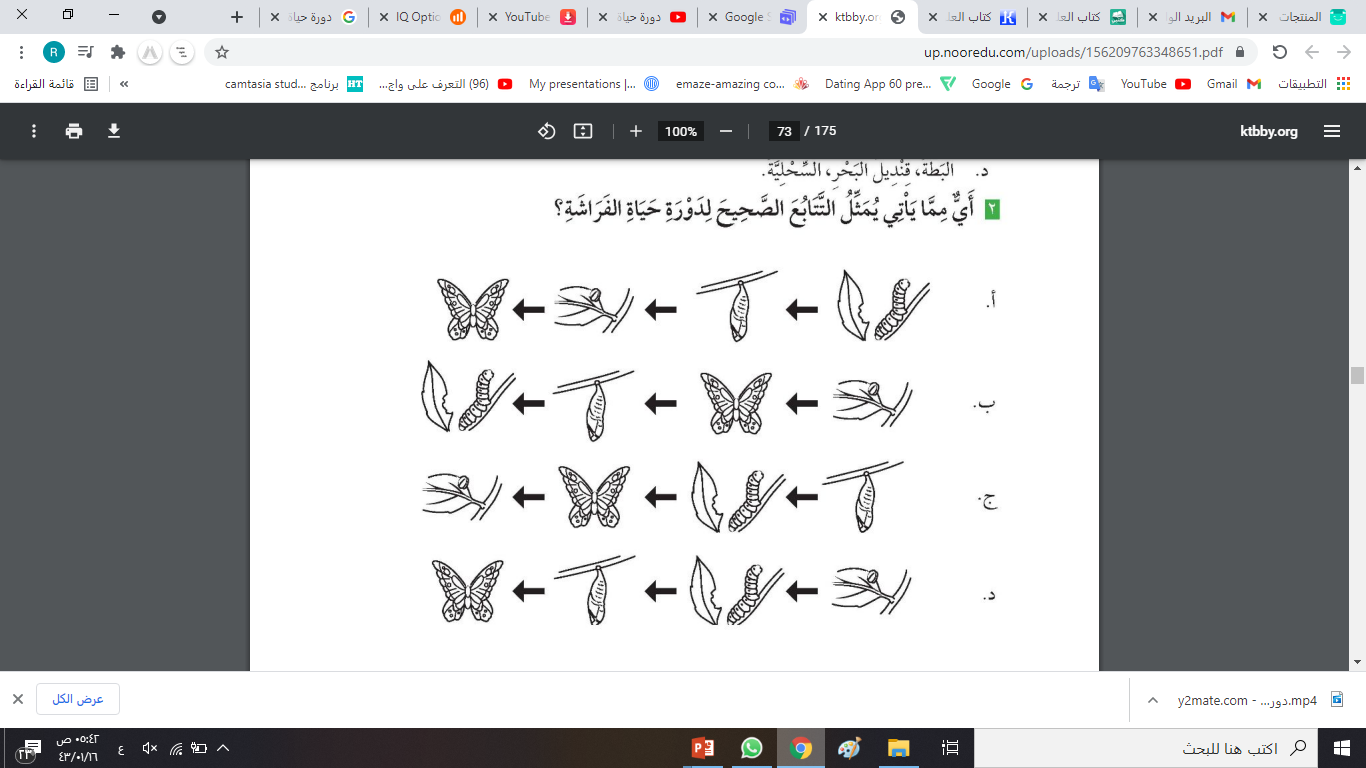 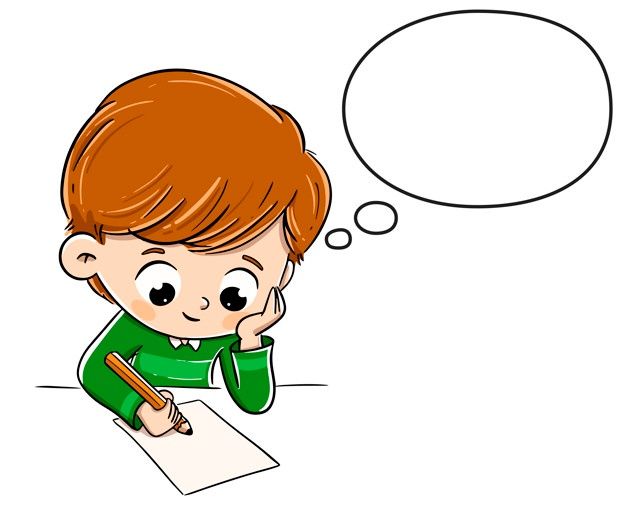 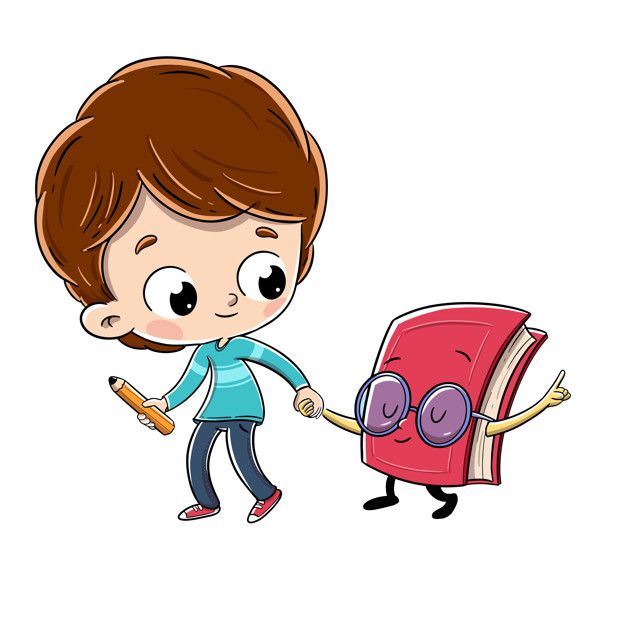 التكليف 
المنزلي